Интерактивная игра 
«Теремок»
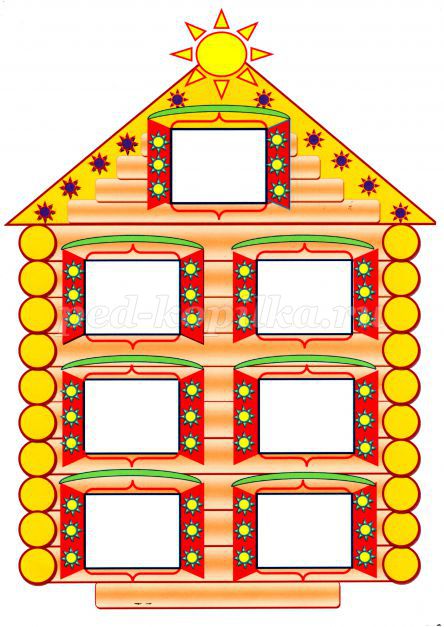 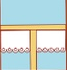 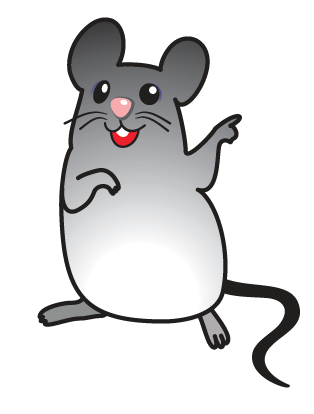 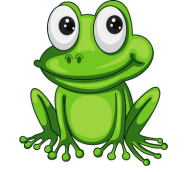 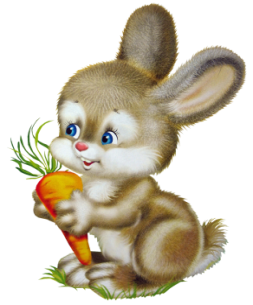 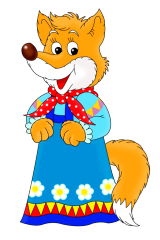 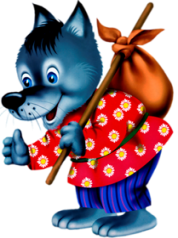 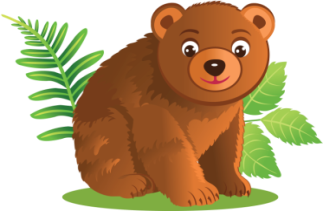 Одинцова Наталья Викторовна
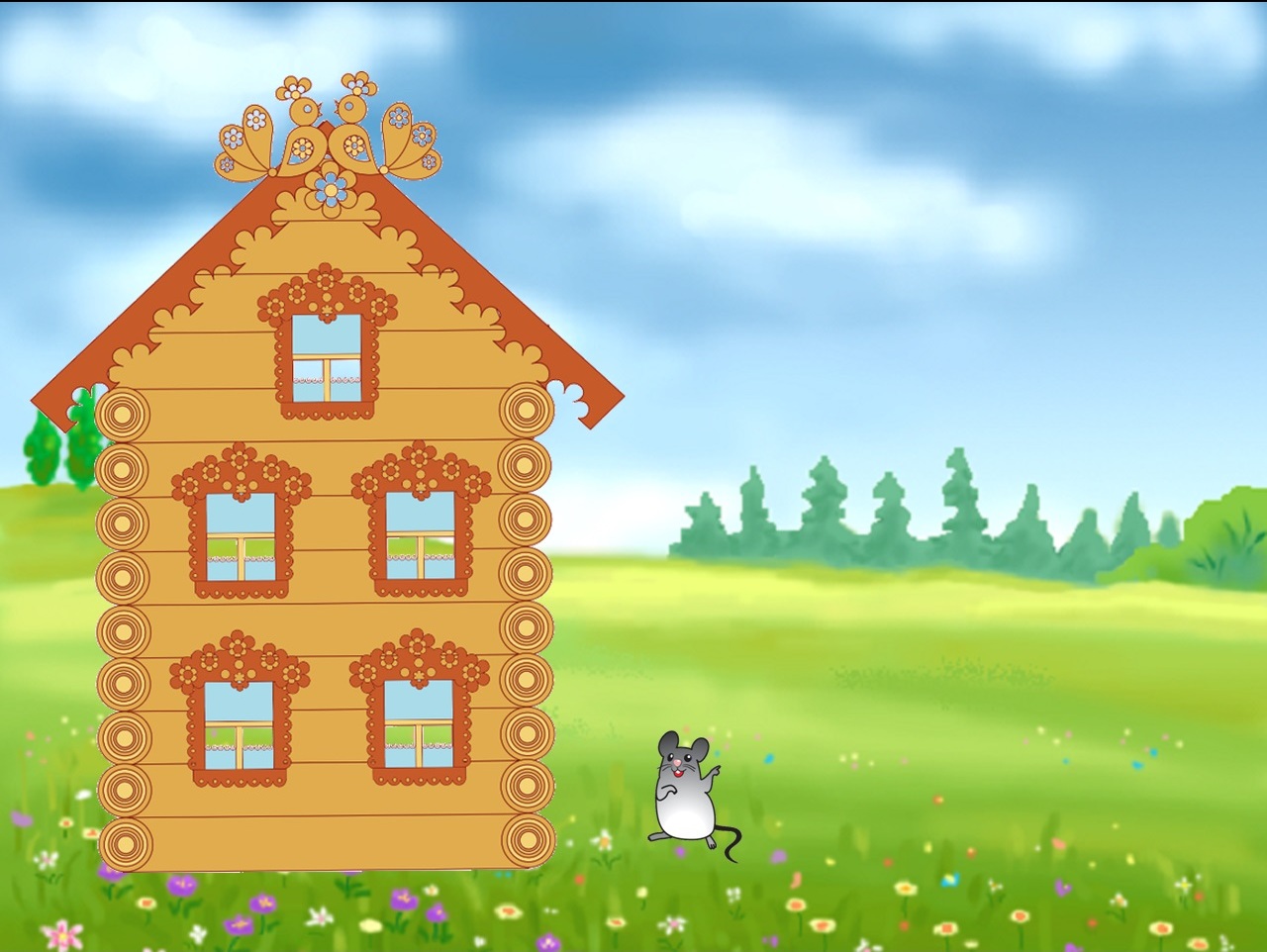 Одинцова Наталья Викторовна
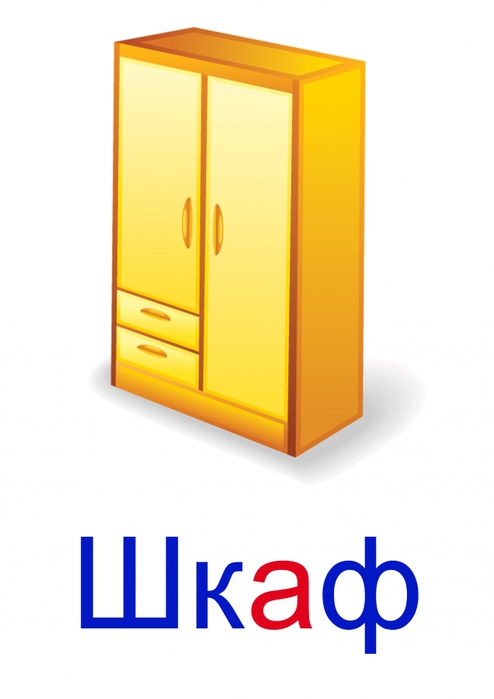 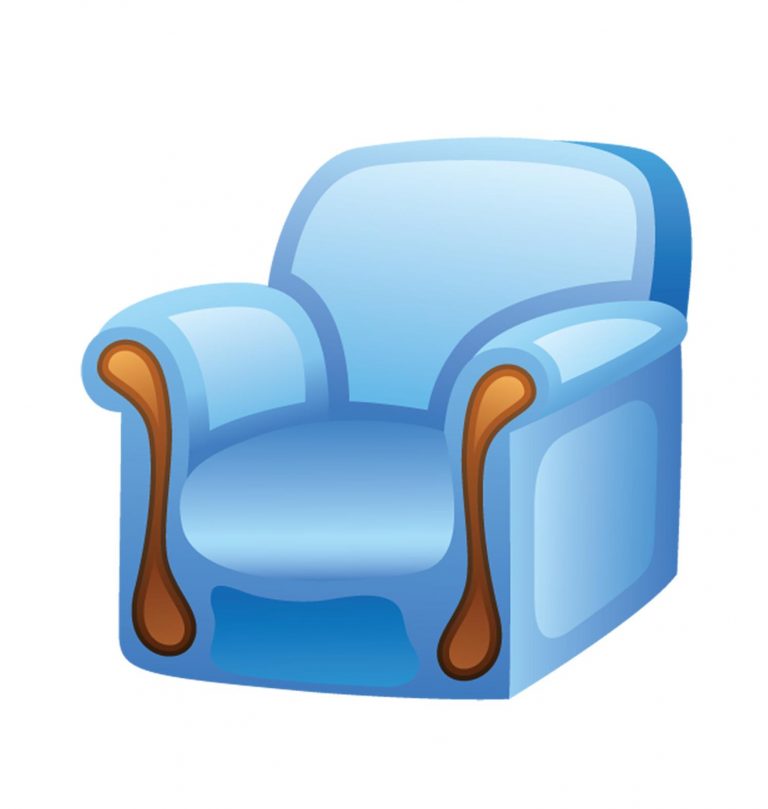 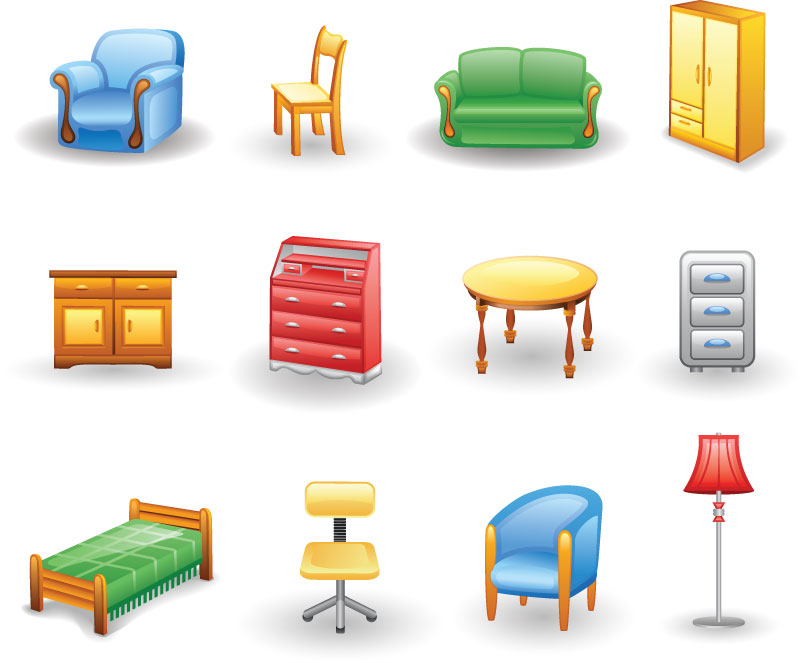 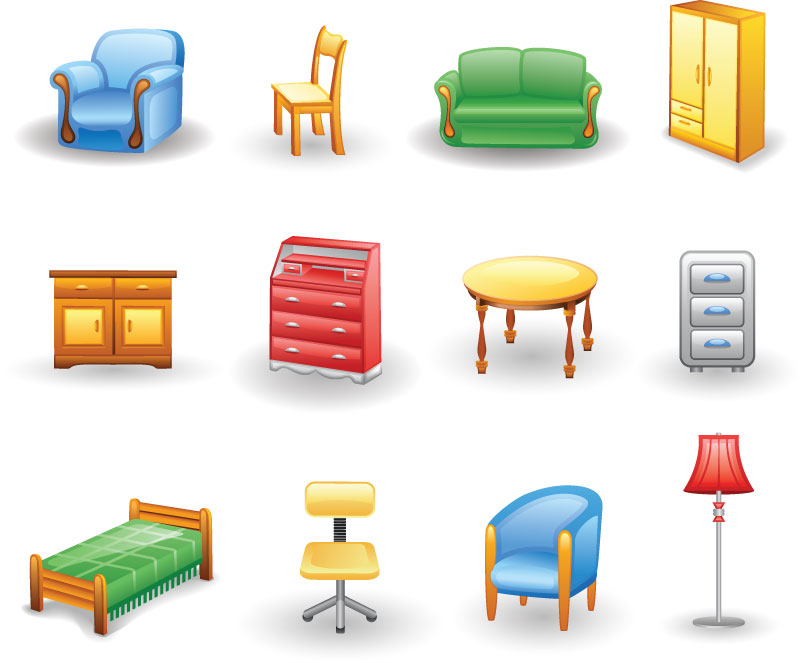 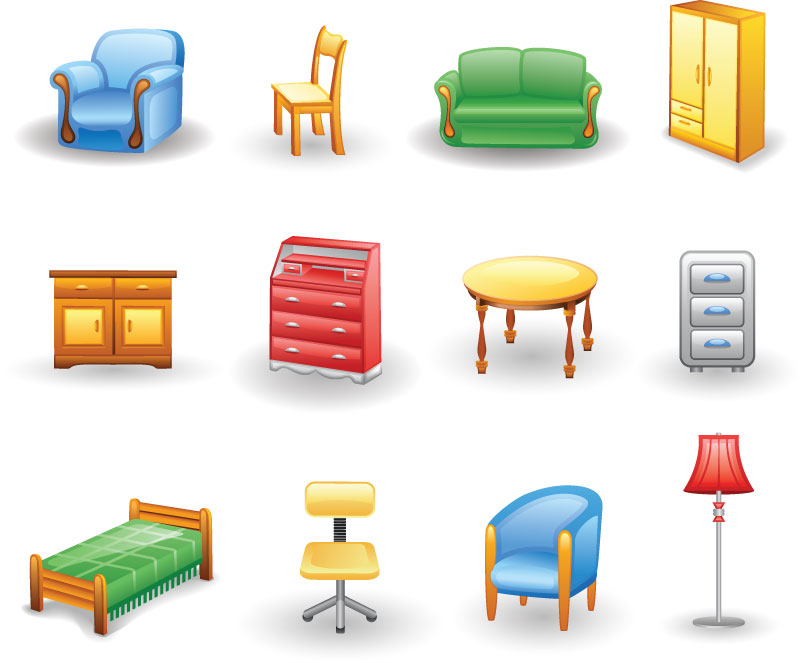 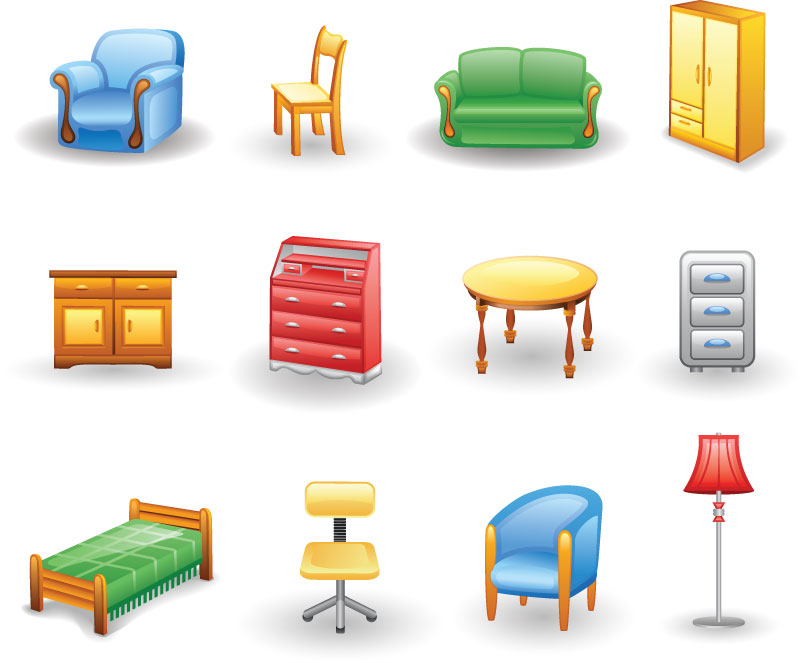 Одинцова Наталья Викторовна
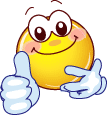 Одинцова Наталья Викторовна
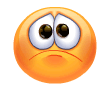 Одинцова Наталья Викторовна
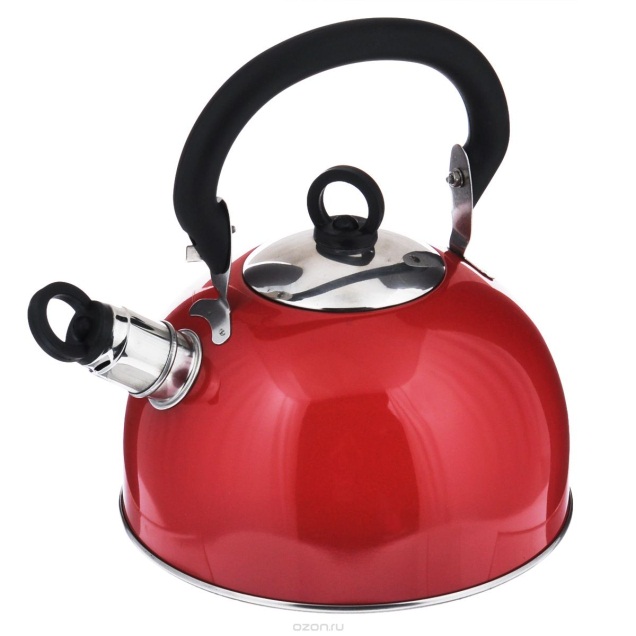 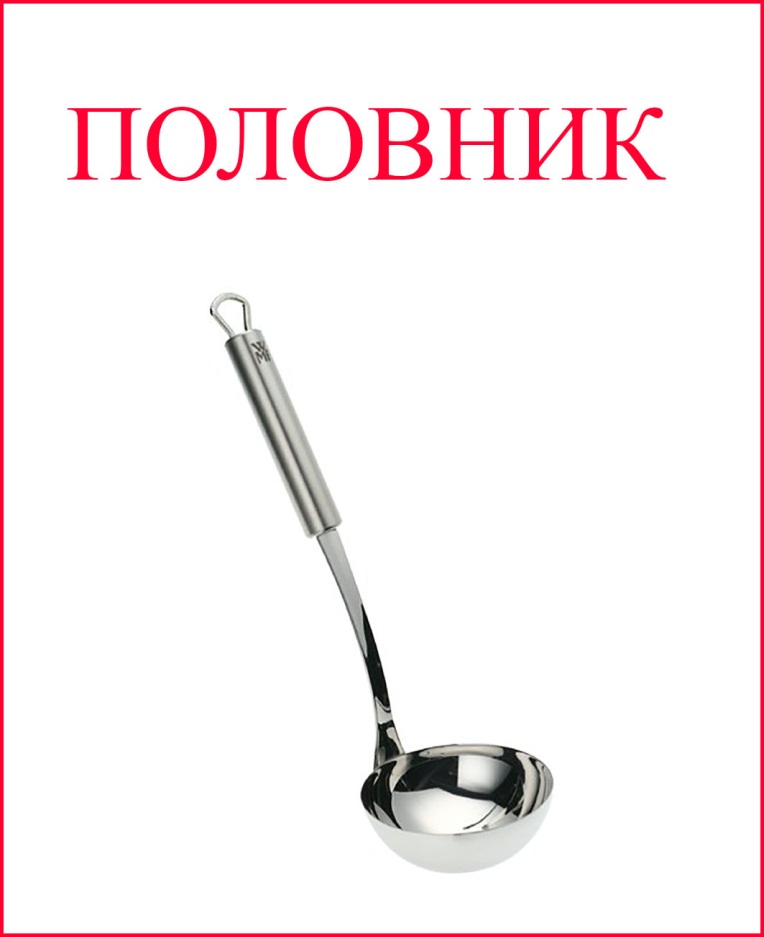 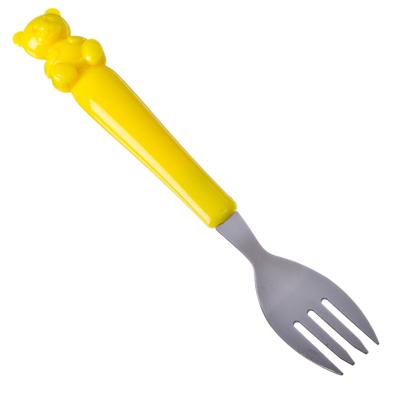 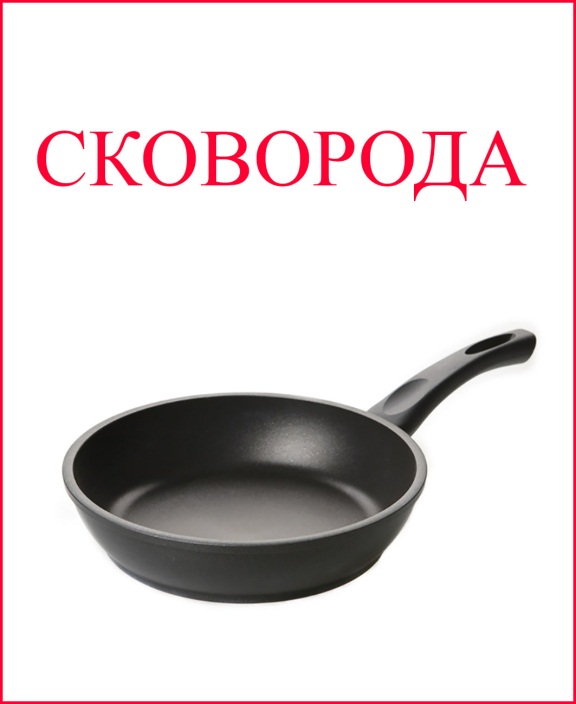 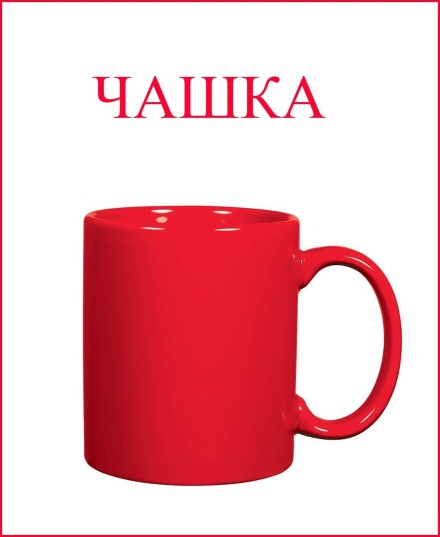 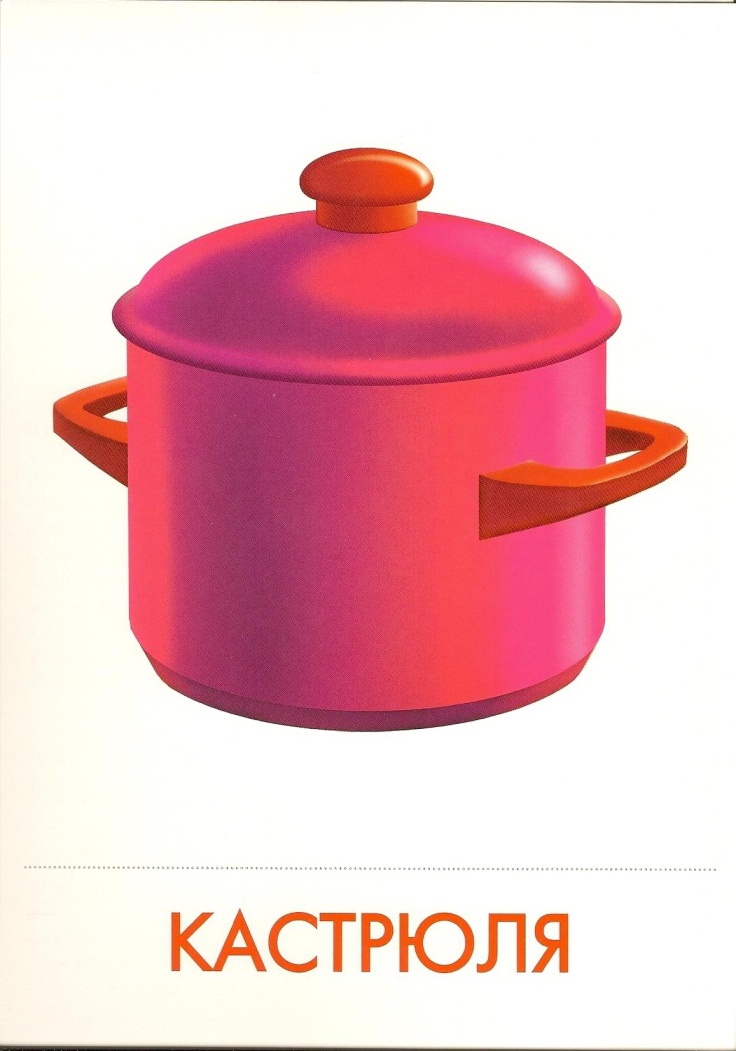 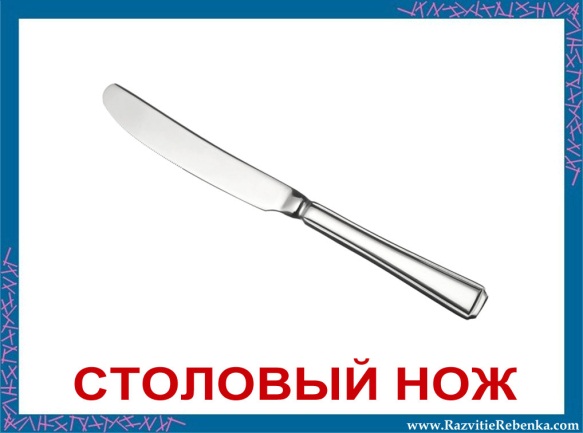 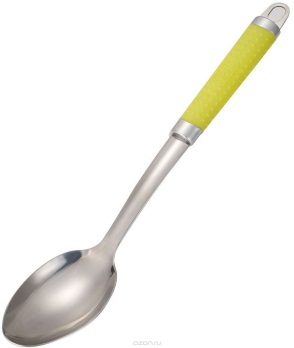 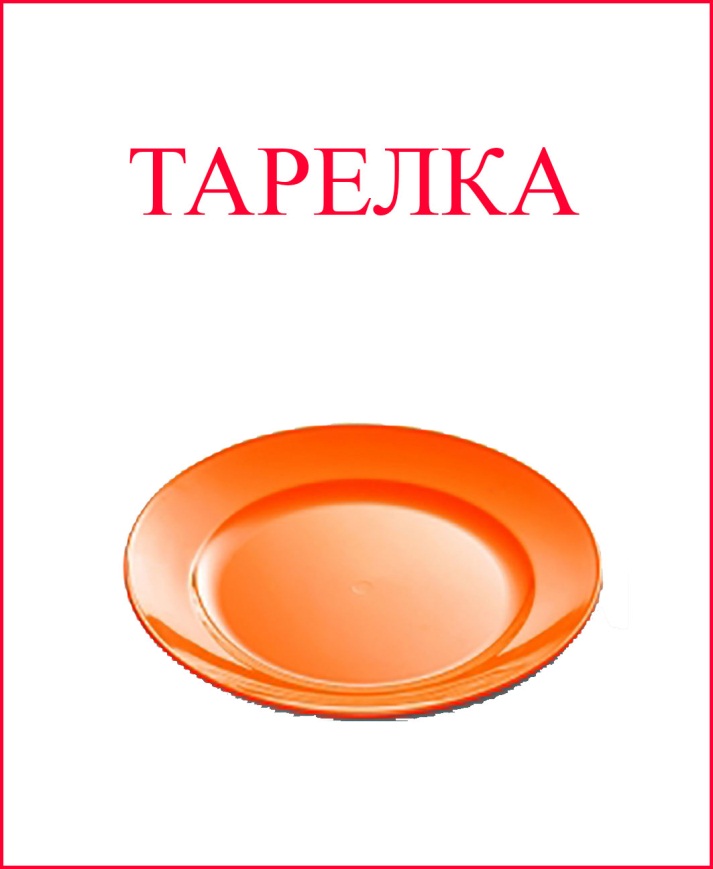 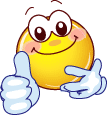 Одинцова Наталья Викторовна
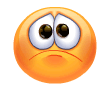 Одинцова Наталья Викторовна
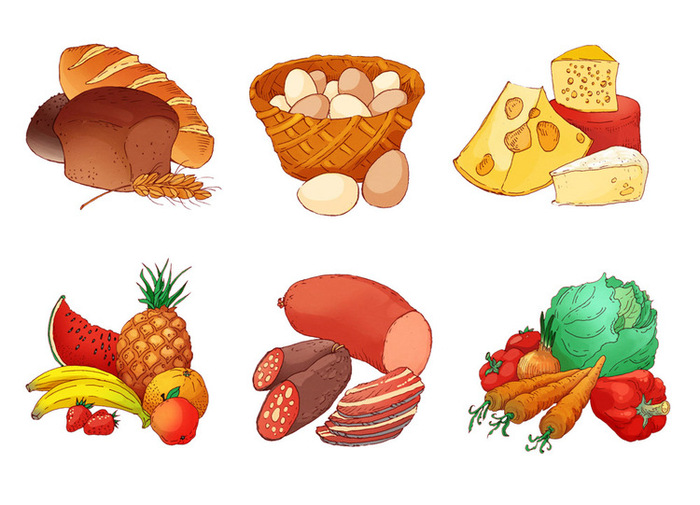 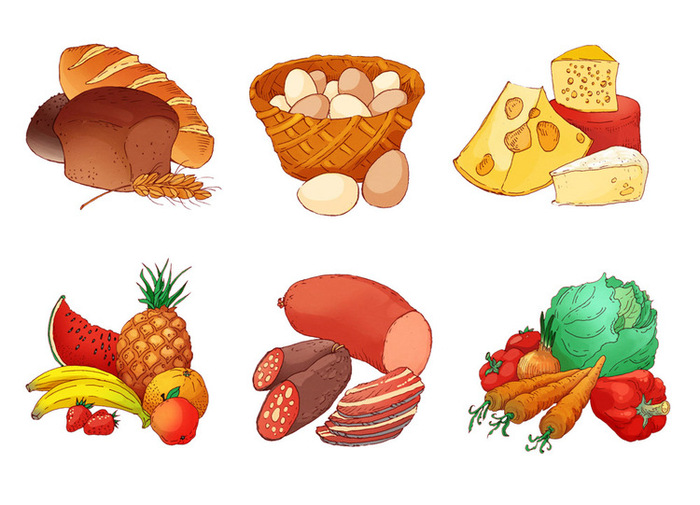 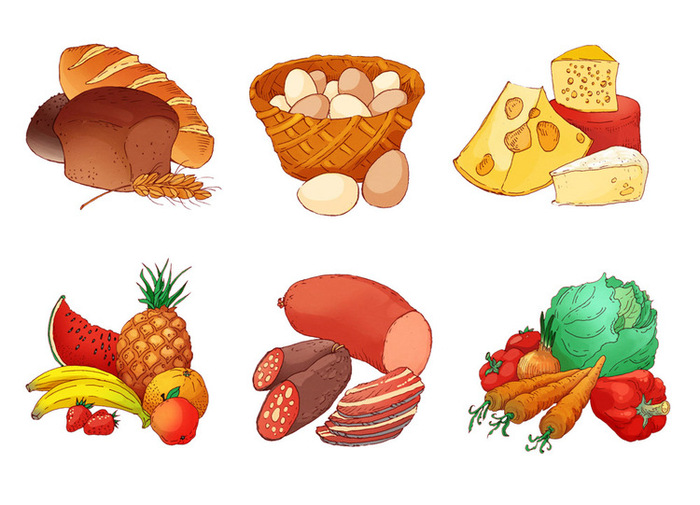 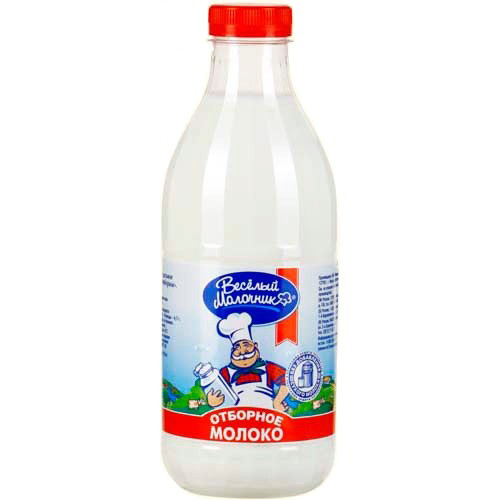 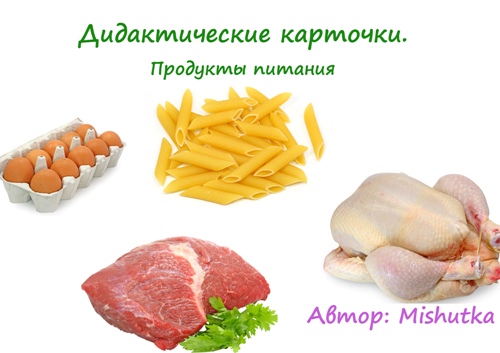 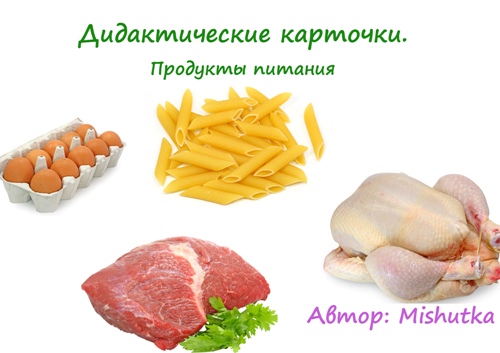 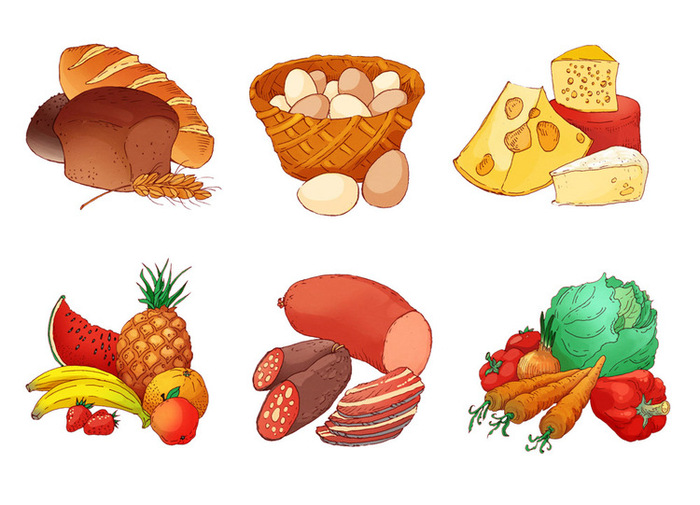 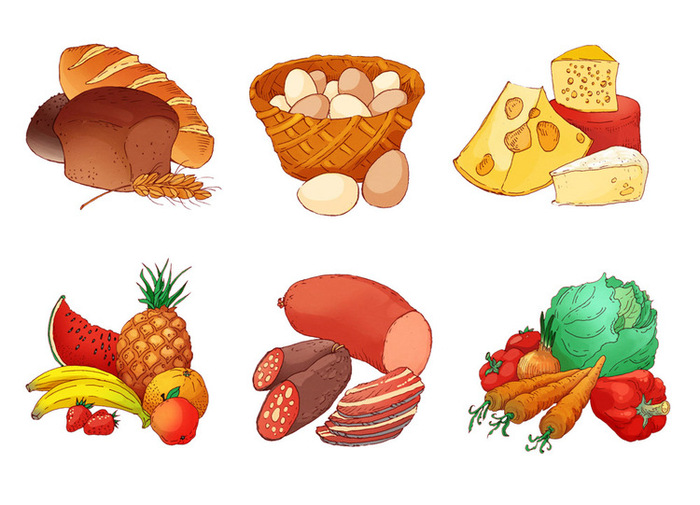 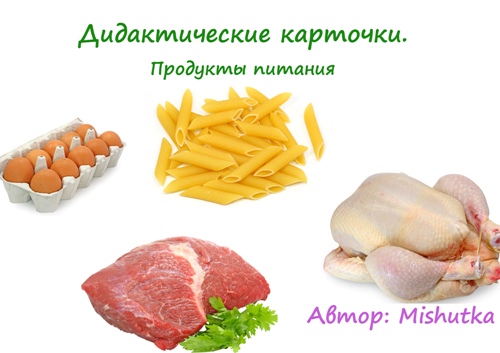 Одинцова Наталья Викторовна
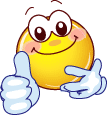 Одинцова Наталья Викторовна
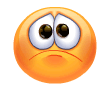 Одинцова Наталья Викторовна
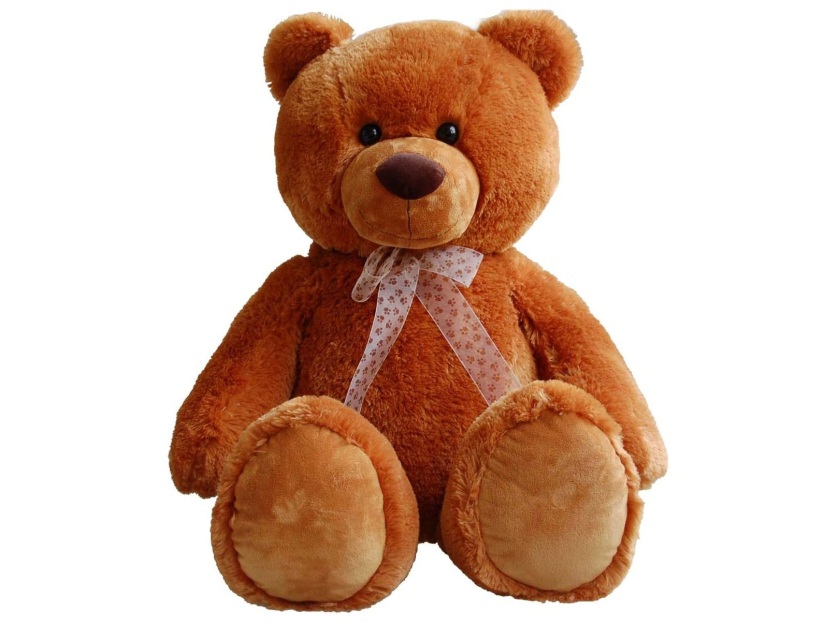 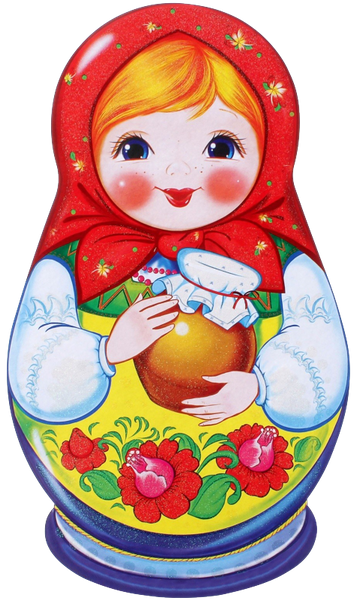 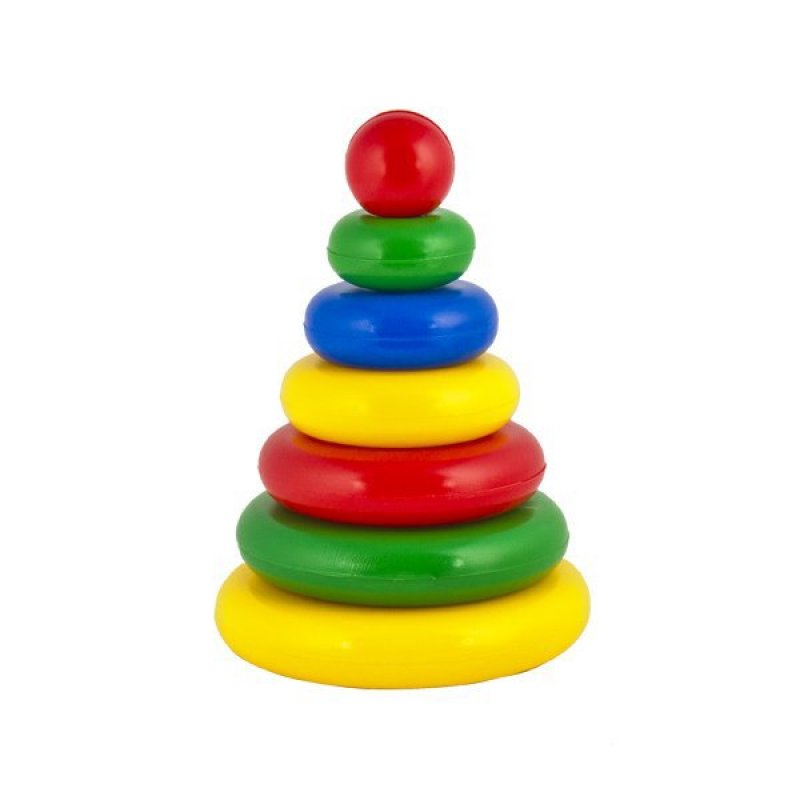 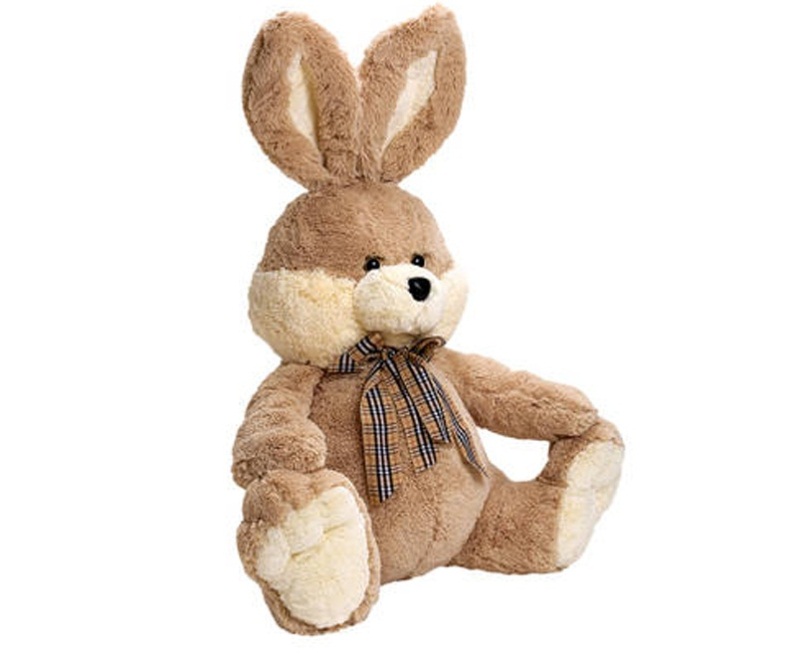 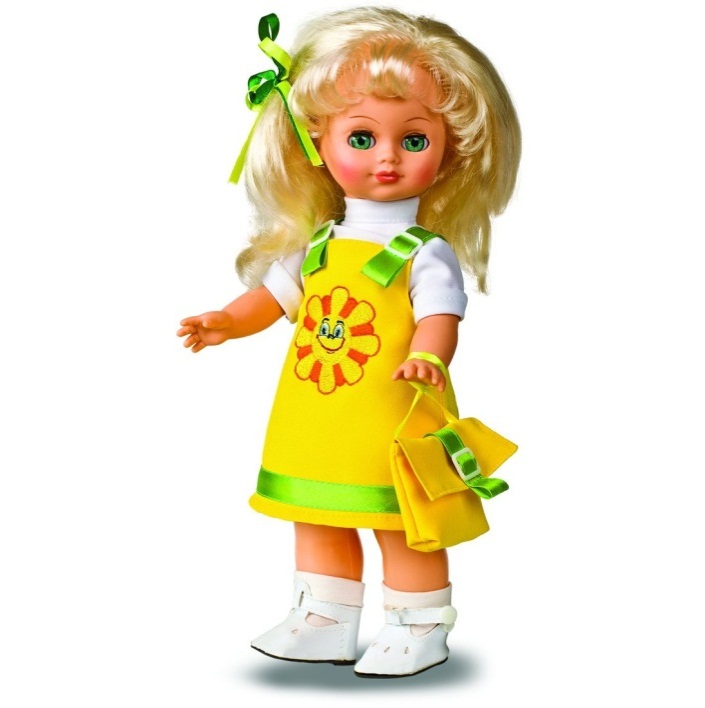 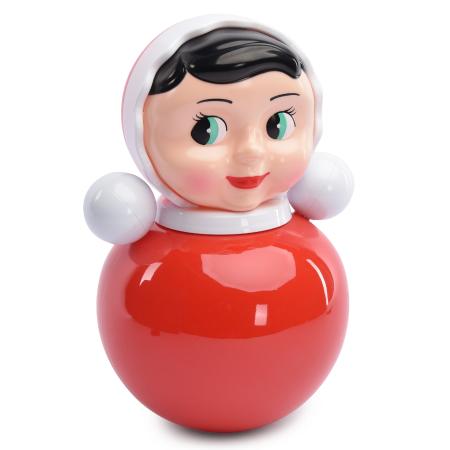 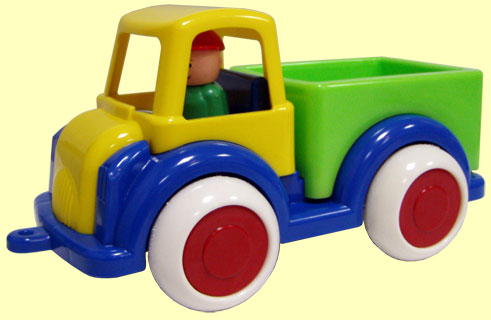 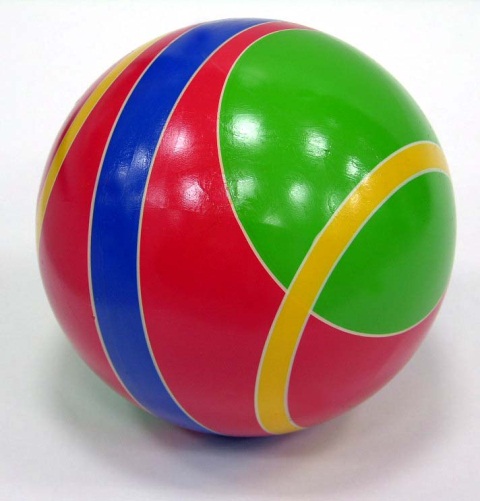 Одинцова Наталья Викторовна
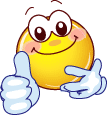 Одинцова Наталья Викторовна
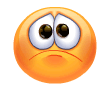 Одинцова Наталья Викторовна
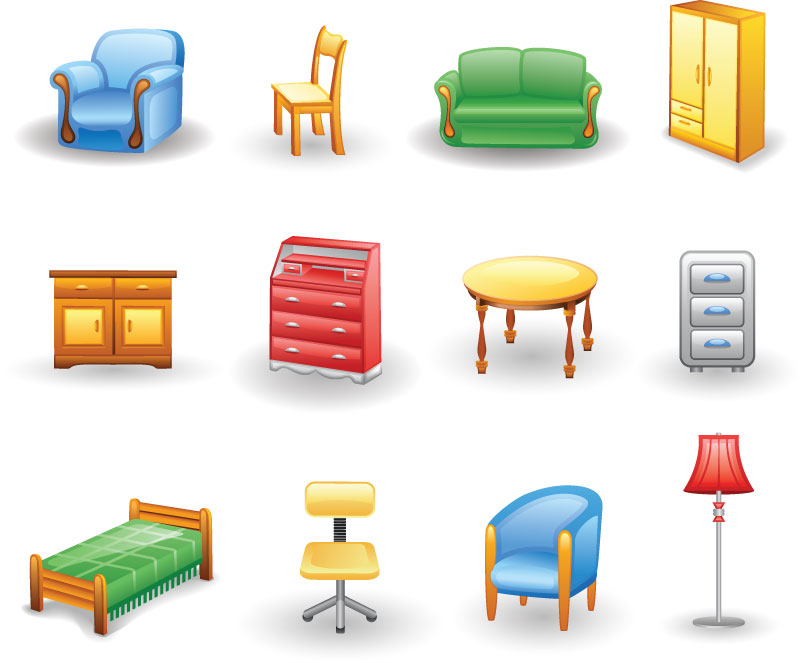 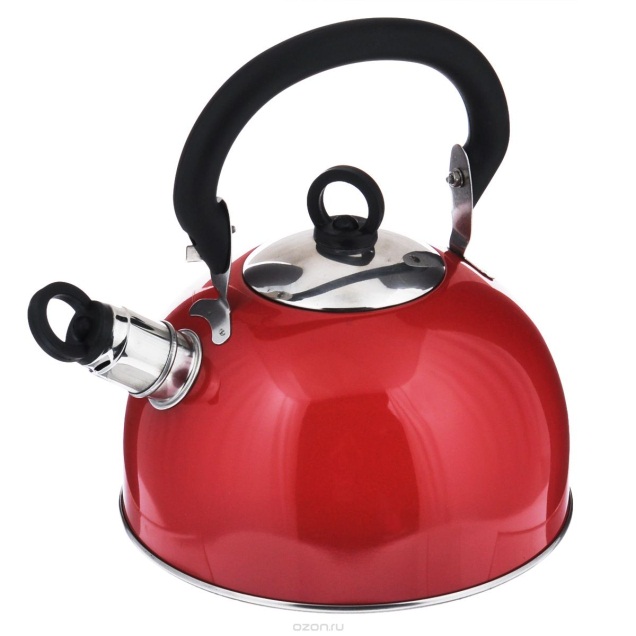 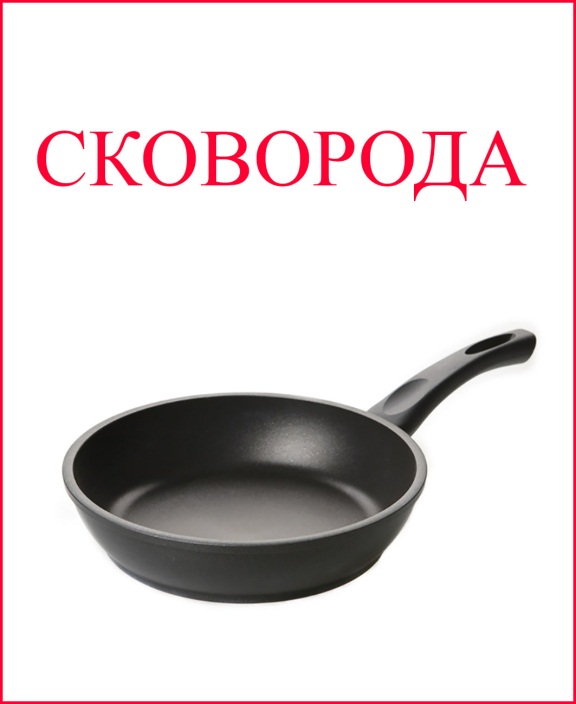 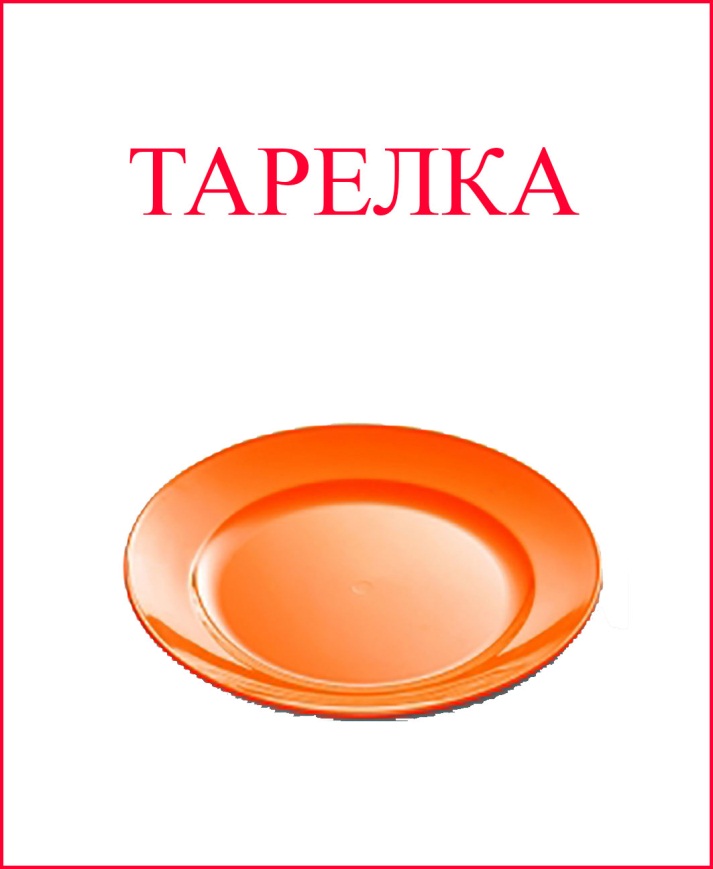 Одинцова Наталья Викторовна
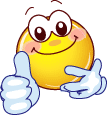 Одинцова Наталья Викторовна
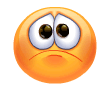 Одинцова Наталья Викторовна
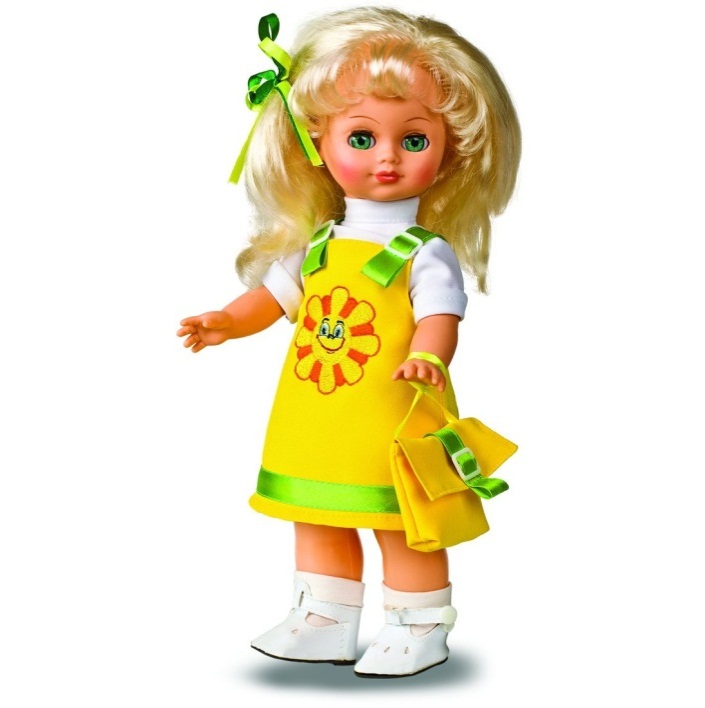 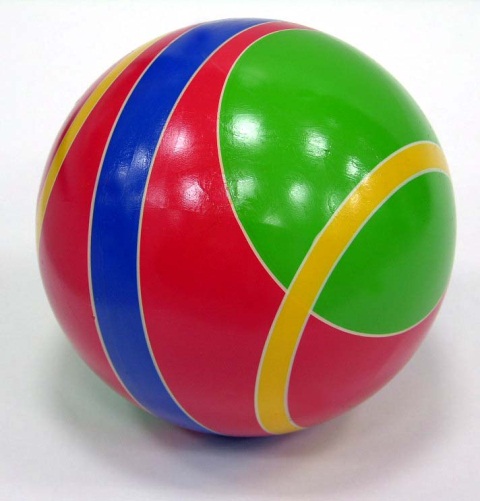 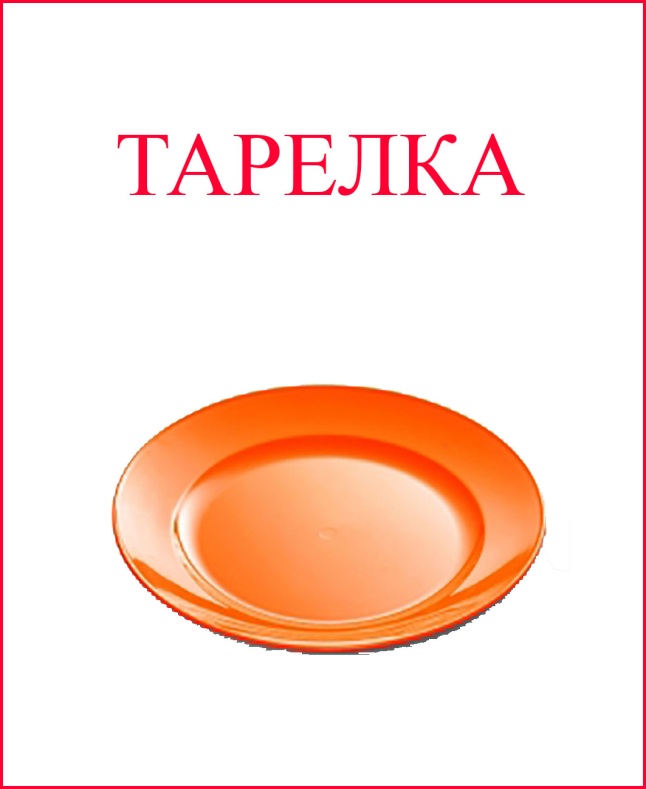 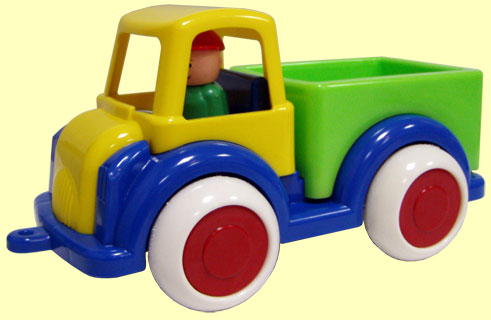 Одинцова Наталья Викторовна
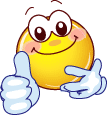 Одинцова Наталья Викторовна
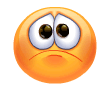 Одинцова Наталья Викторовна
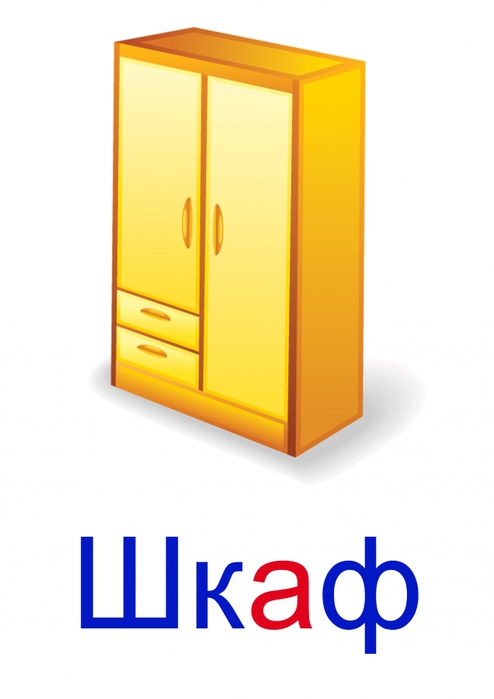 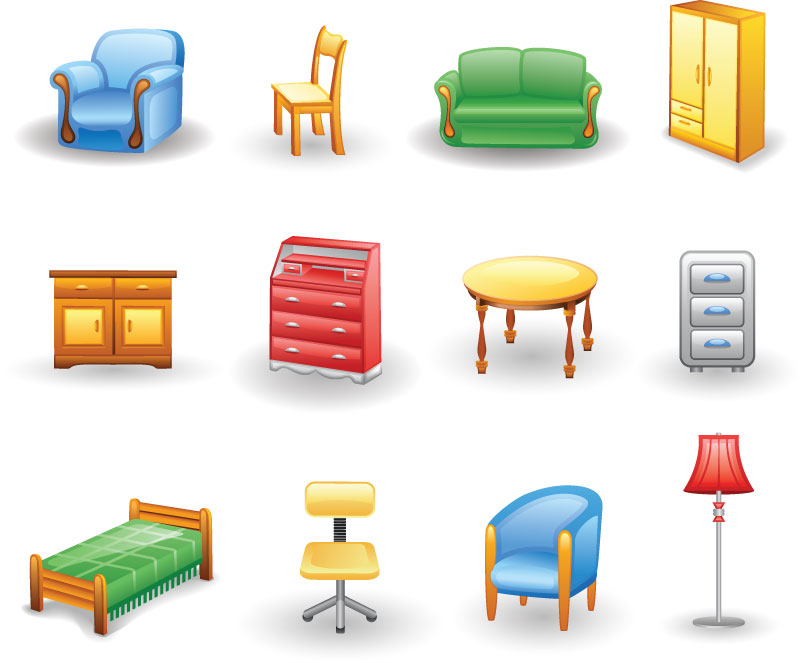 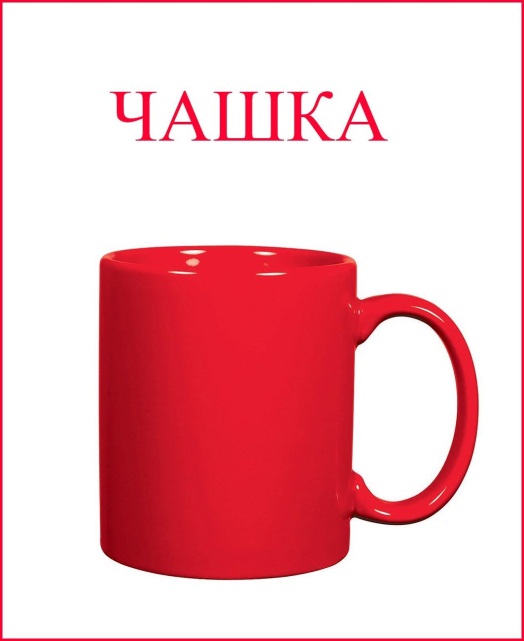 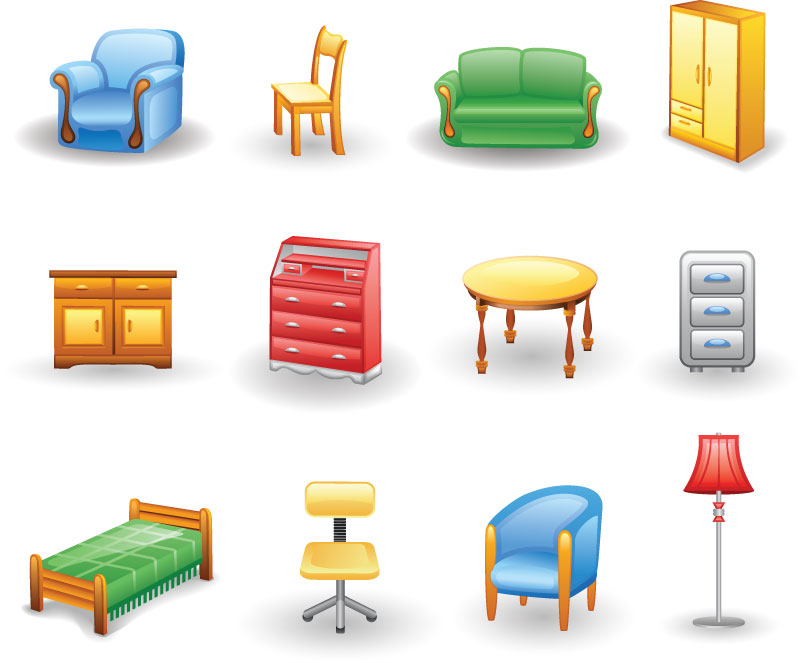 Одинцова Наталья Викторовна
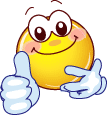 Одинцова Наталья Викторовна
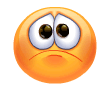 Одинцова Наталья Викторовна
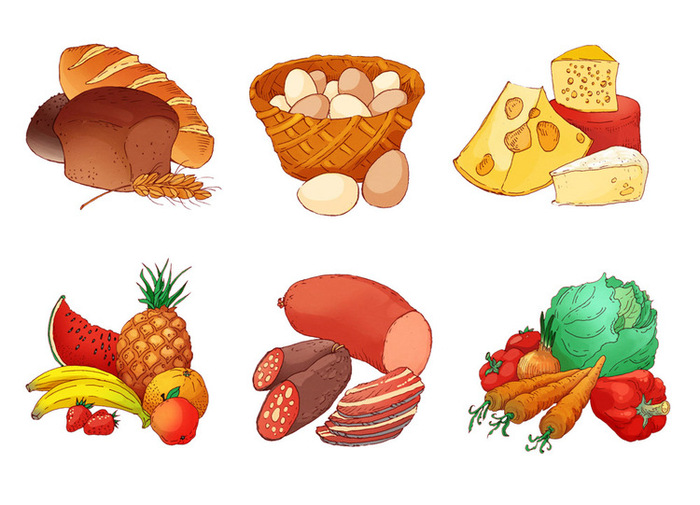 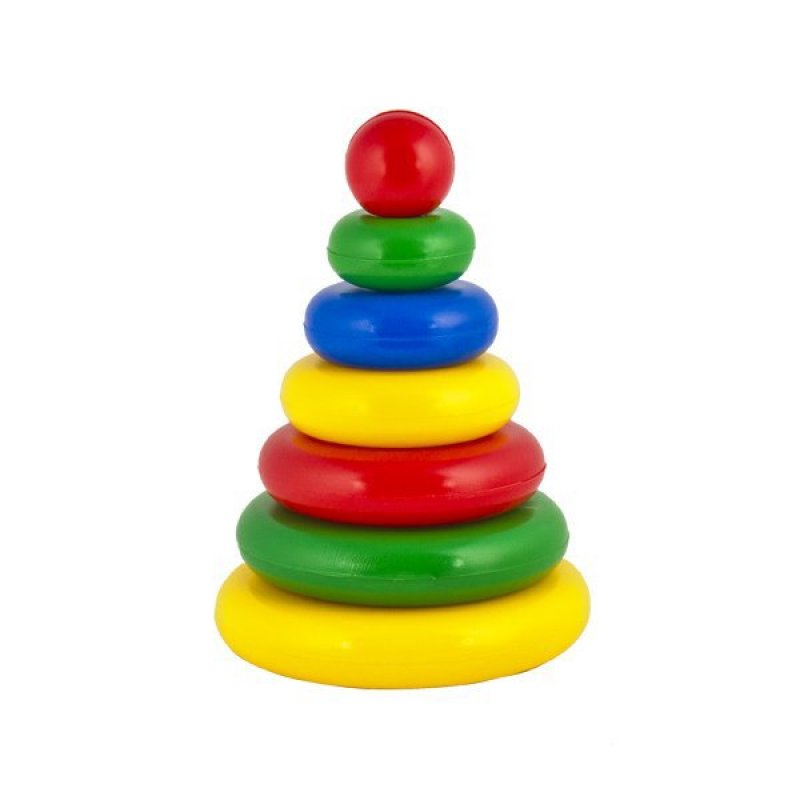 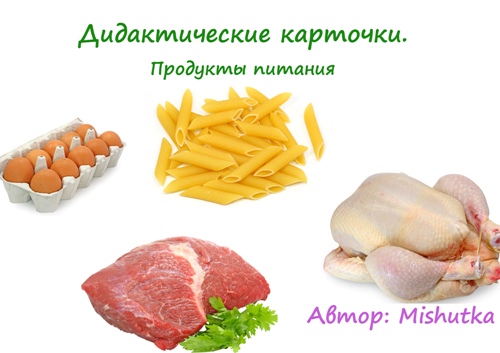 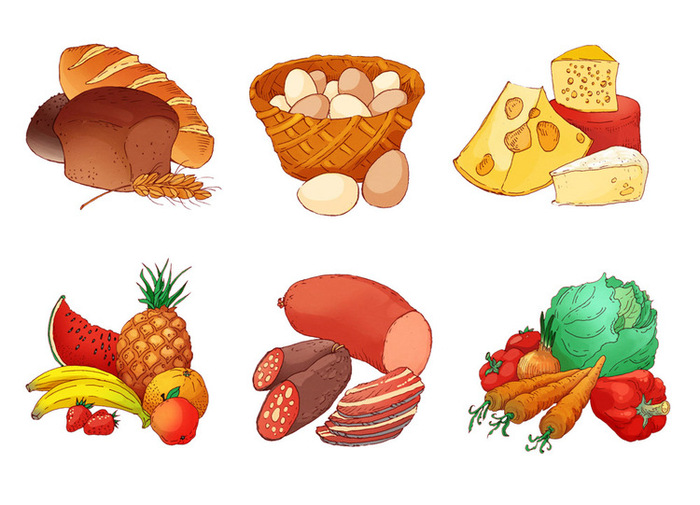 Одинцова Наталья Викторовна
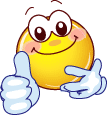 Одинцова Наталья Викторовна
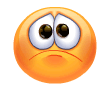 Одинцова Наталья Викторовна
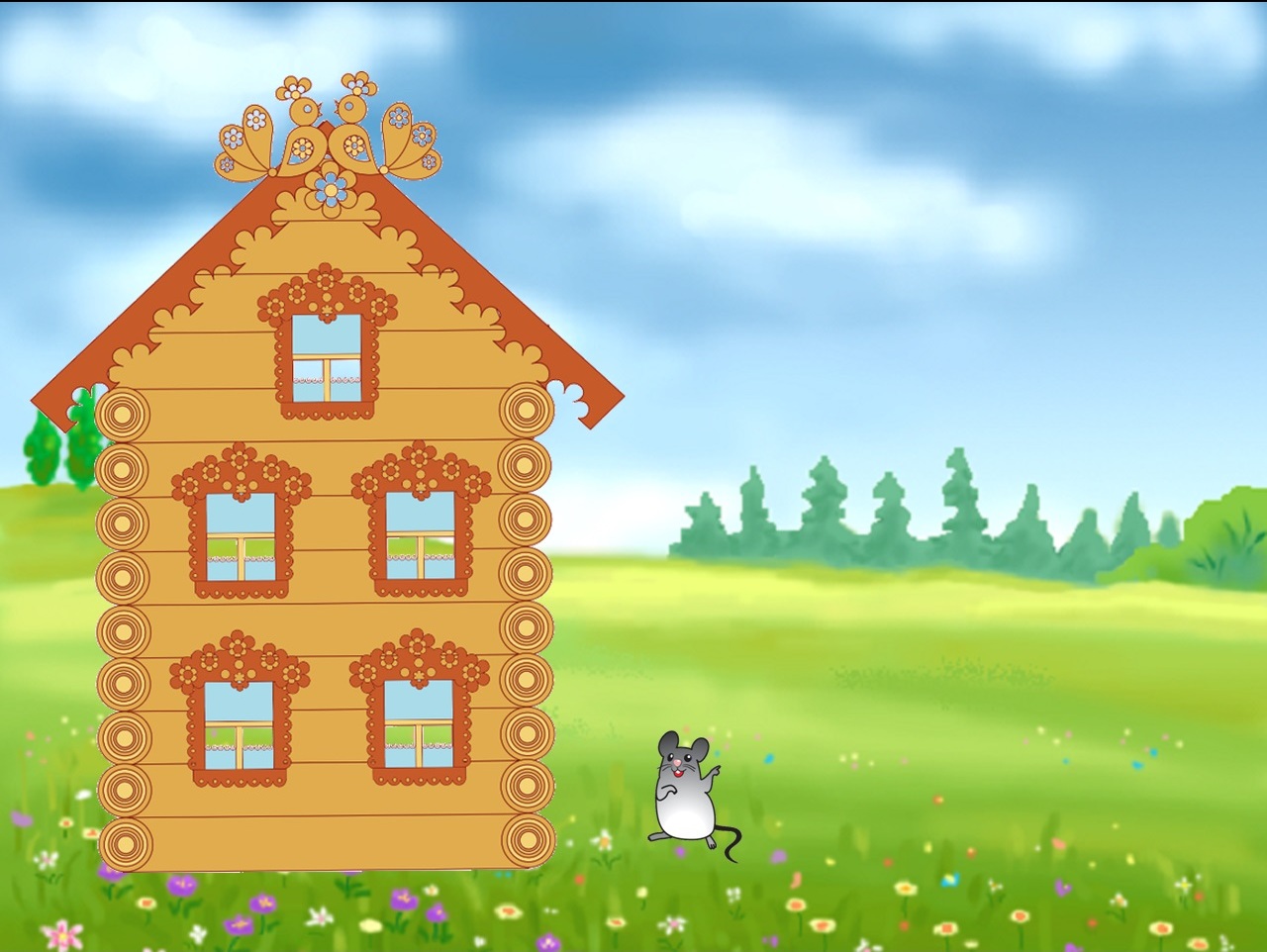 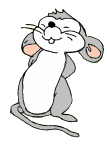 Одинцова Наталья Викторовна
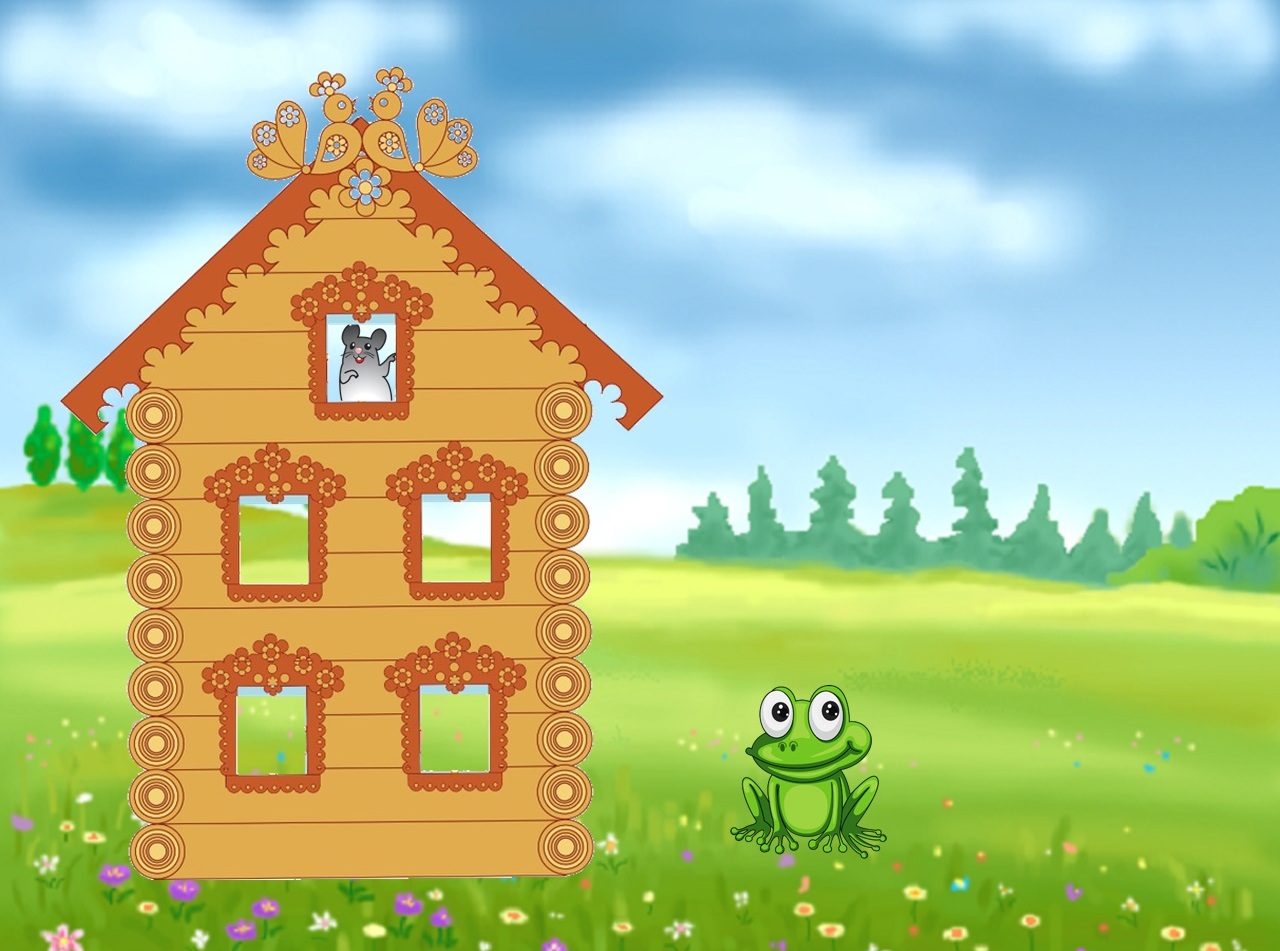 Одинцова Наталья Викторовна
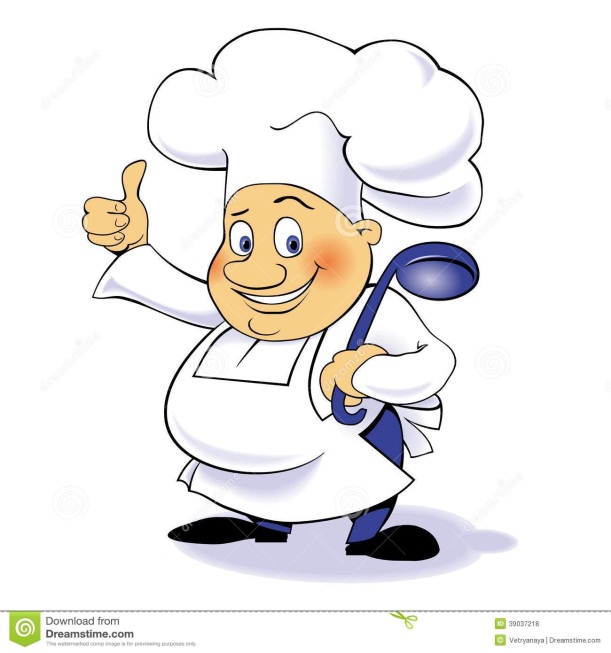 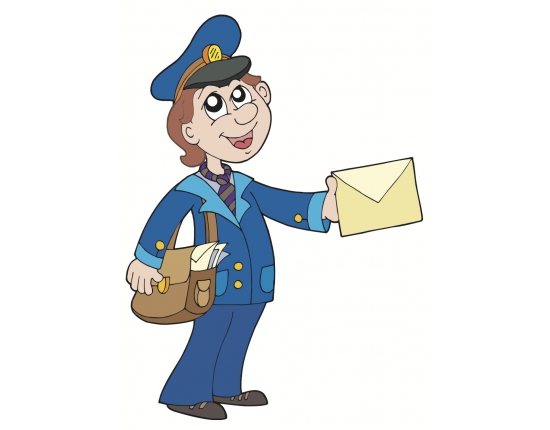 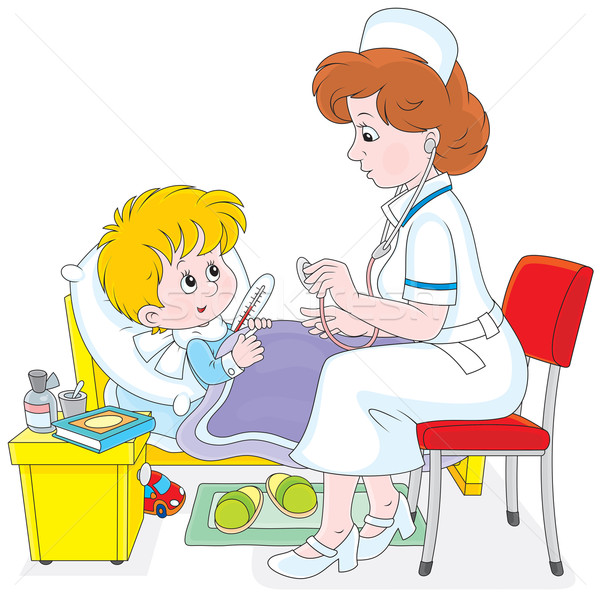 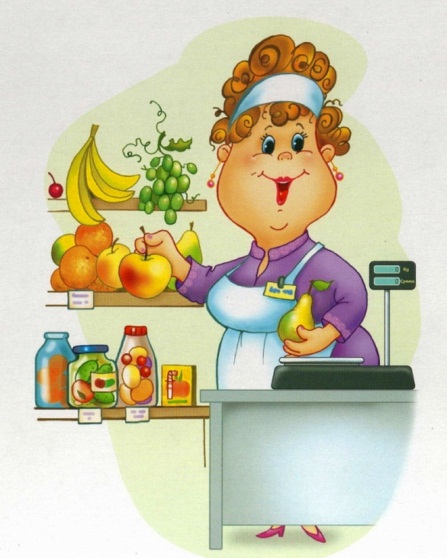 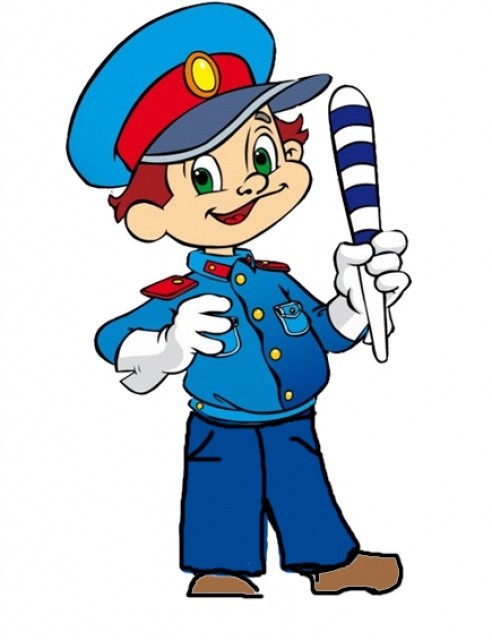 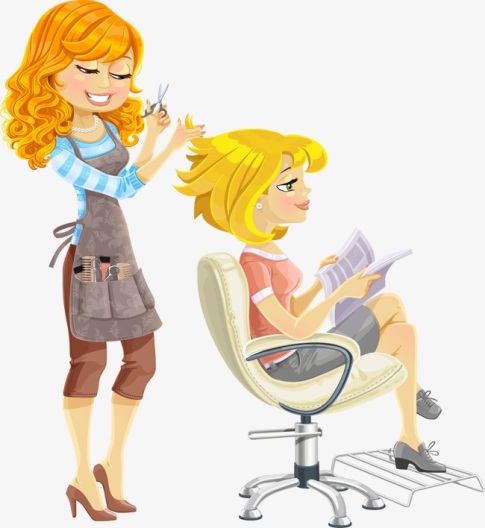 Одинцова Наталья Викторовна
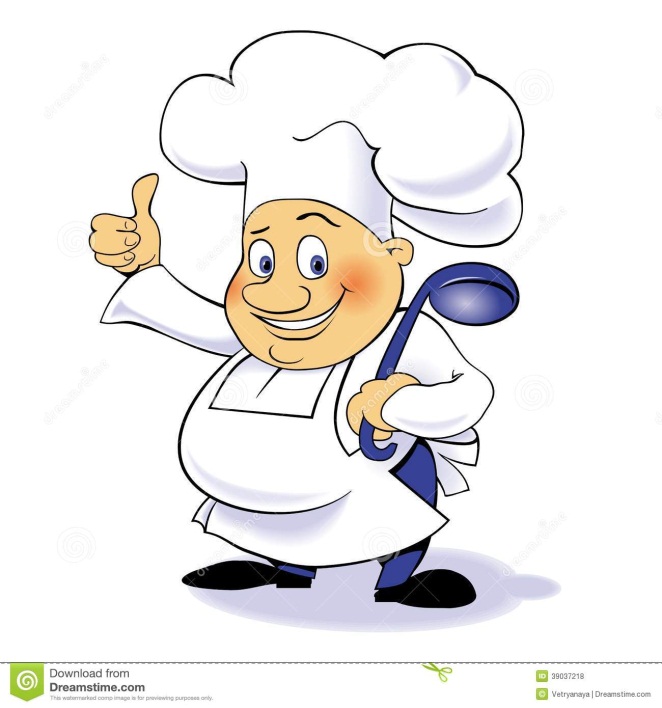 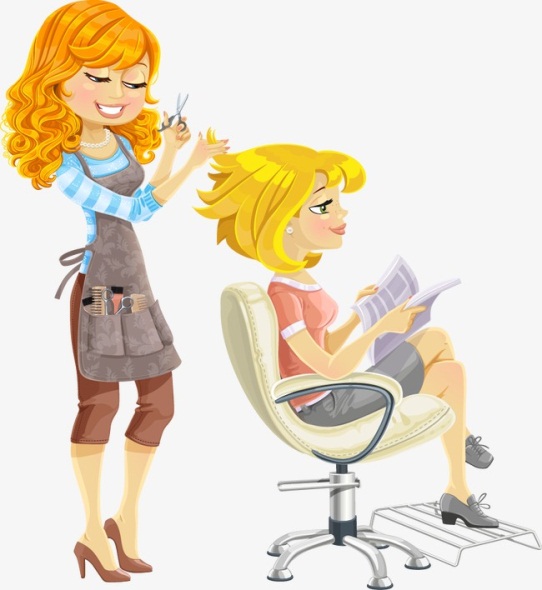 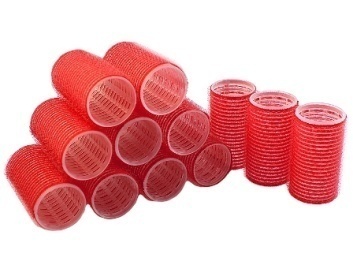 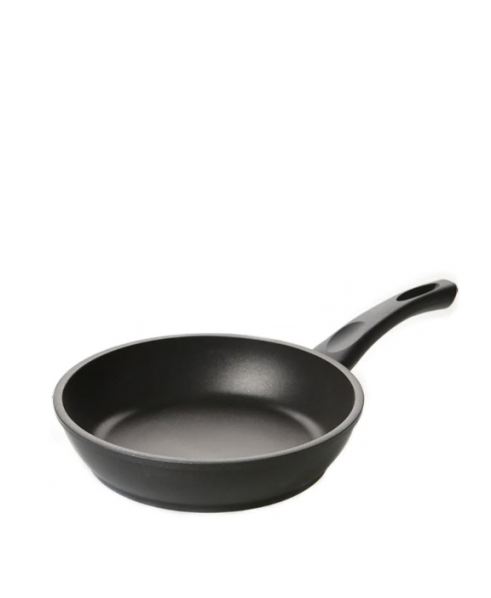 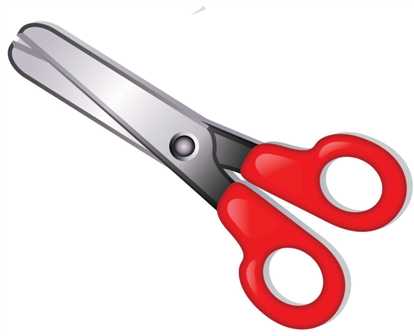 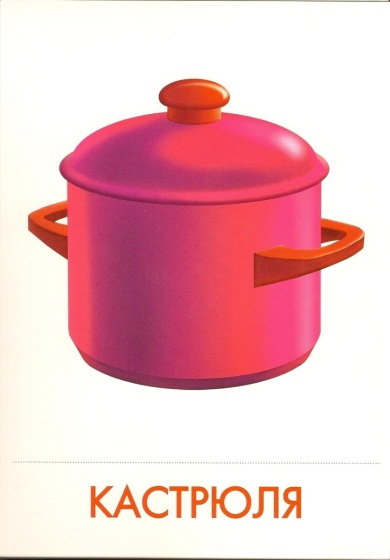 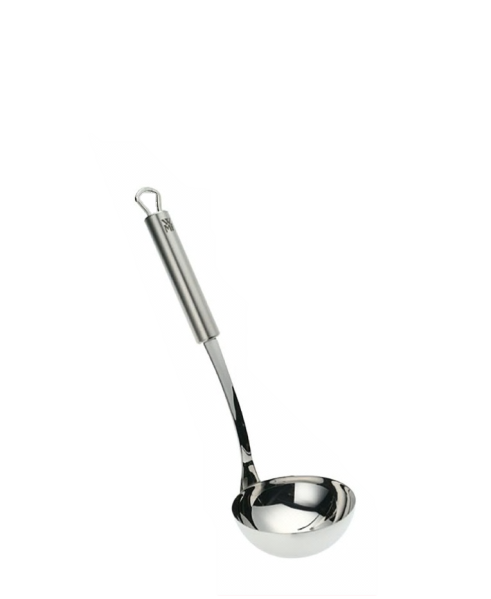 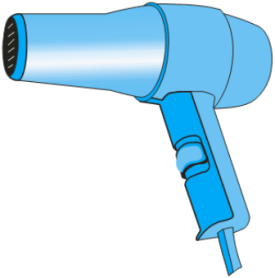 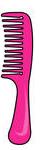 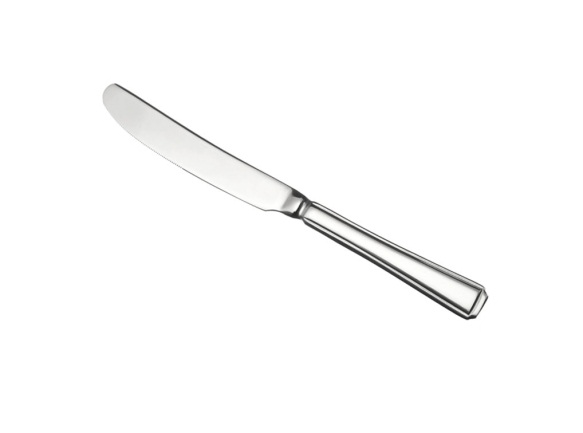 Одинцова Наталья Викторовна
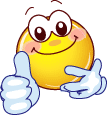 Одинцова Наталья Викторовна
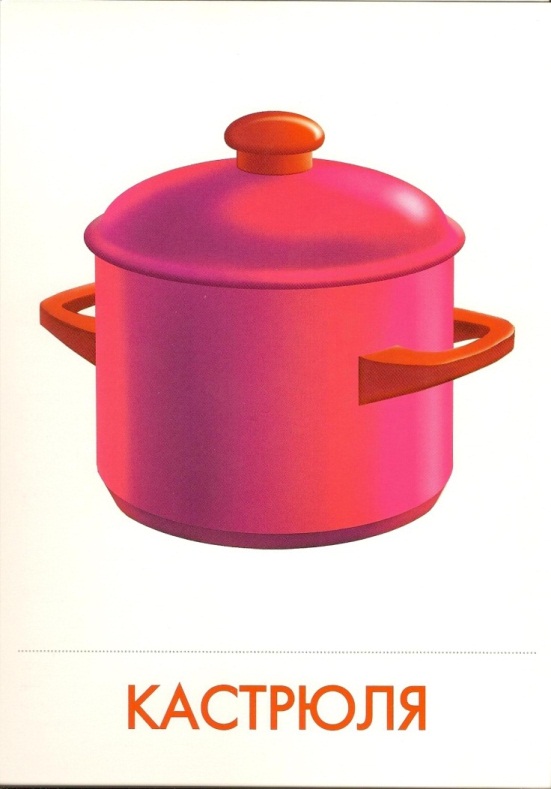 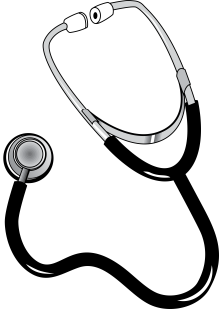 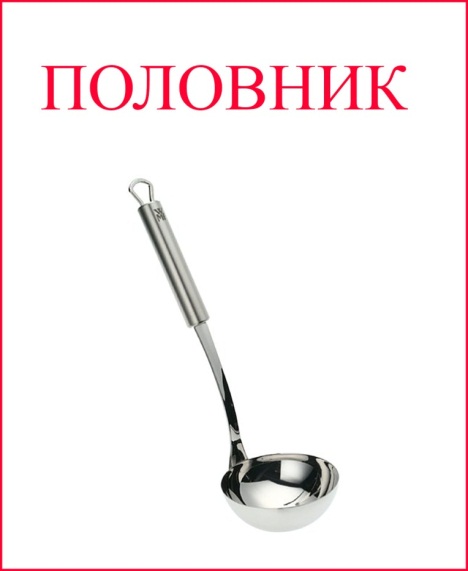 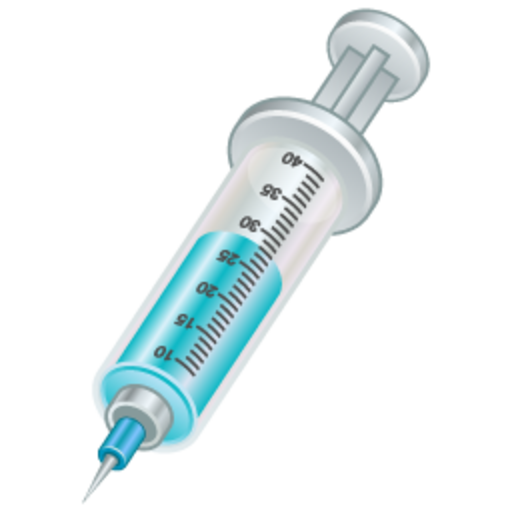 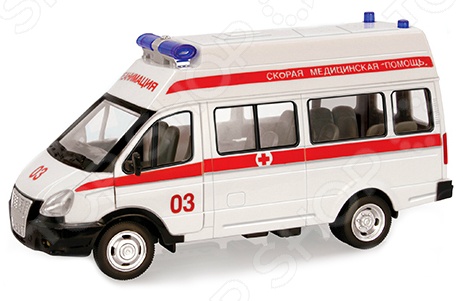 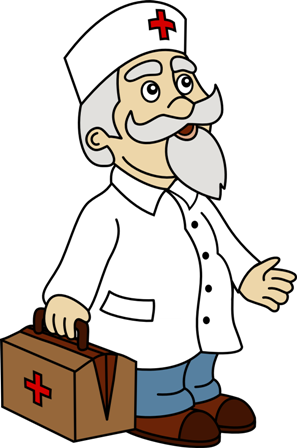 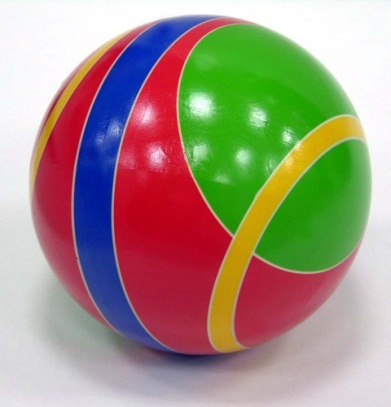 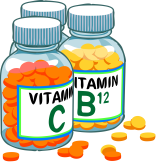 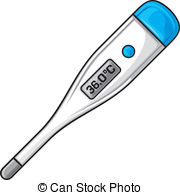 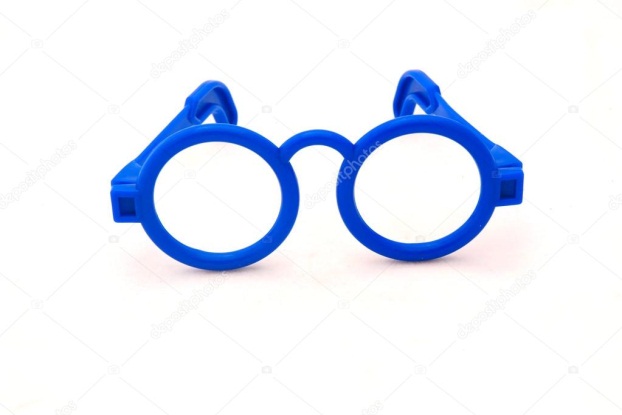 Одинцова Наталья Викторовна
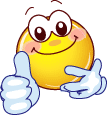 Одинцова Наталья Викторовна
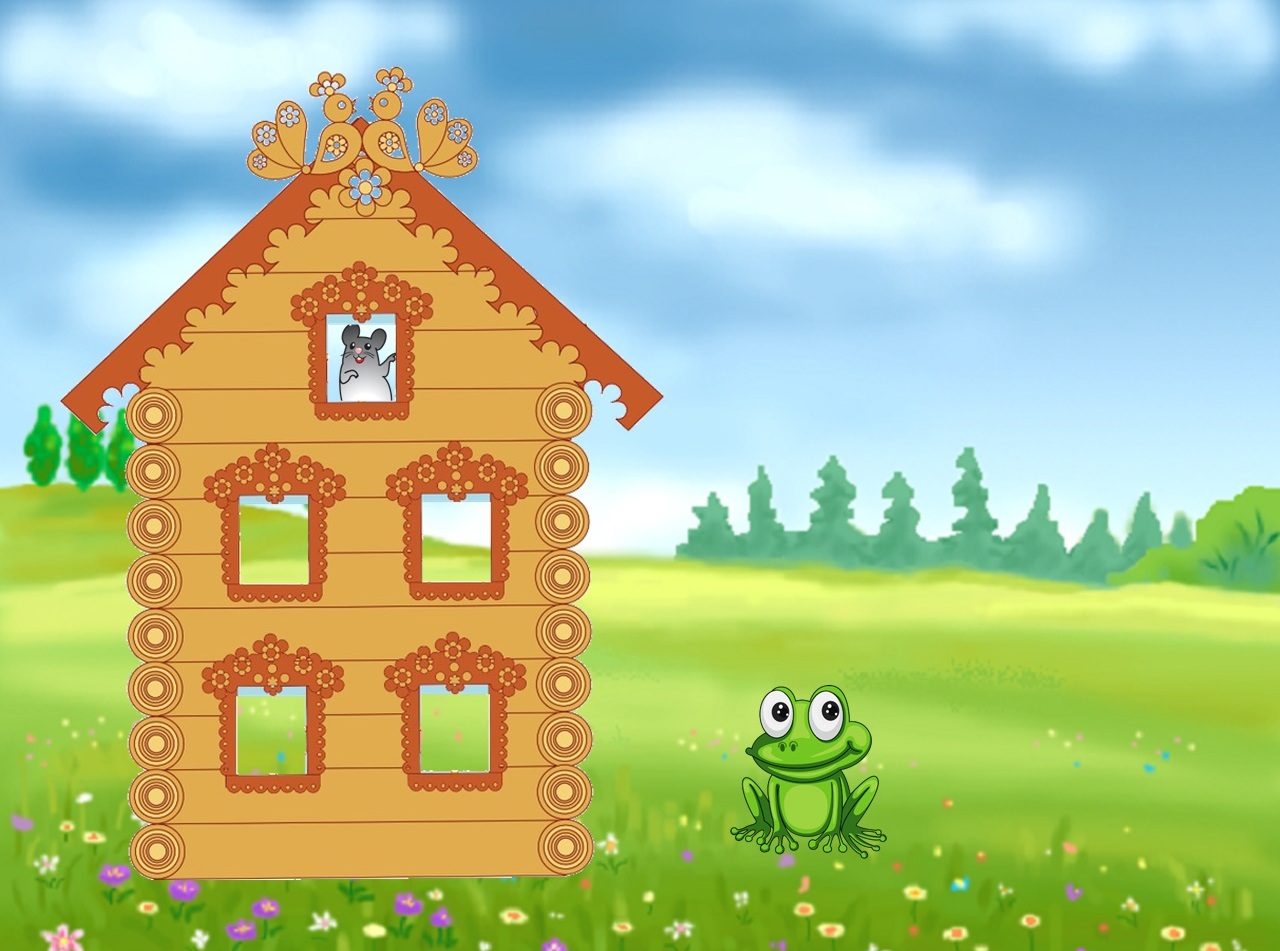 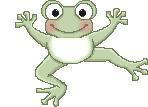 Одинцова Наталья Викторовна
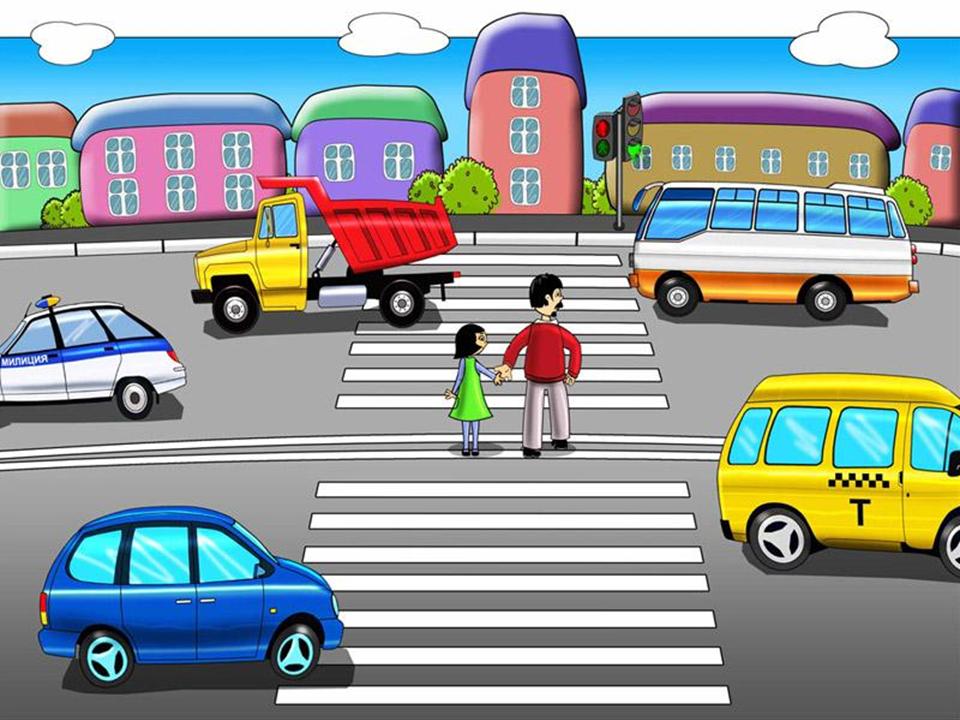 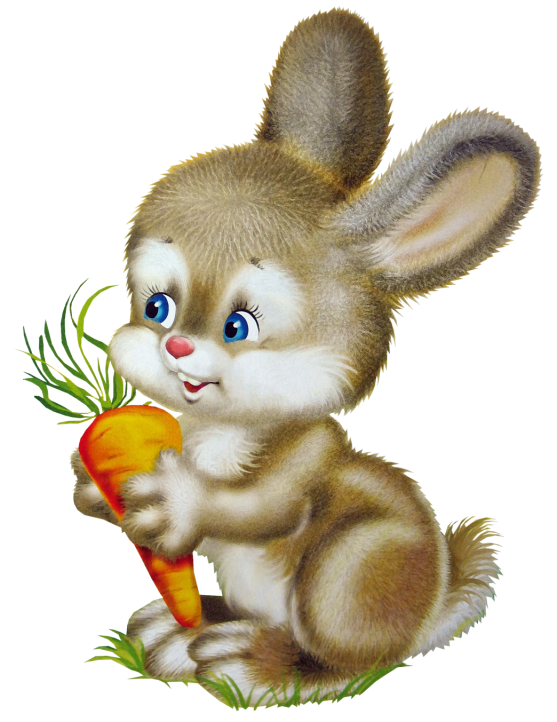 Одинцова Наталья Викторовна
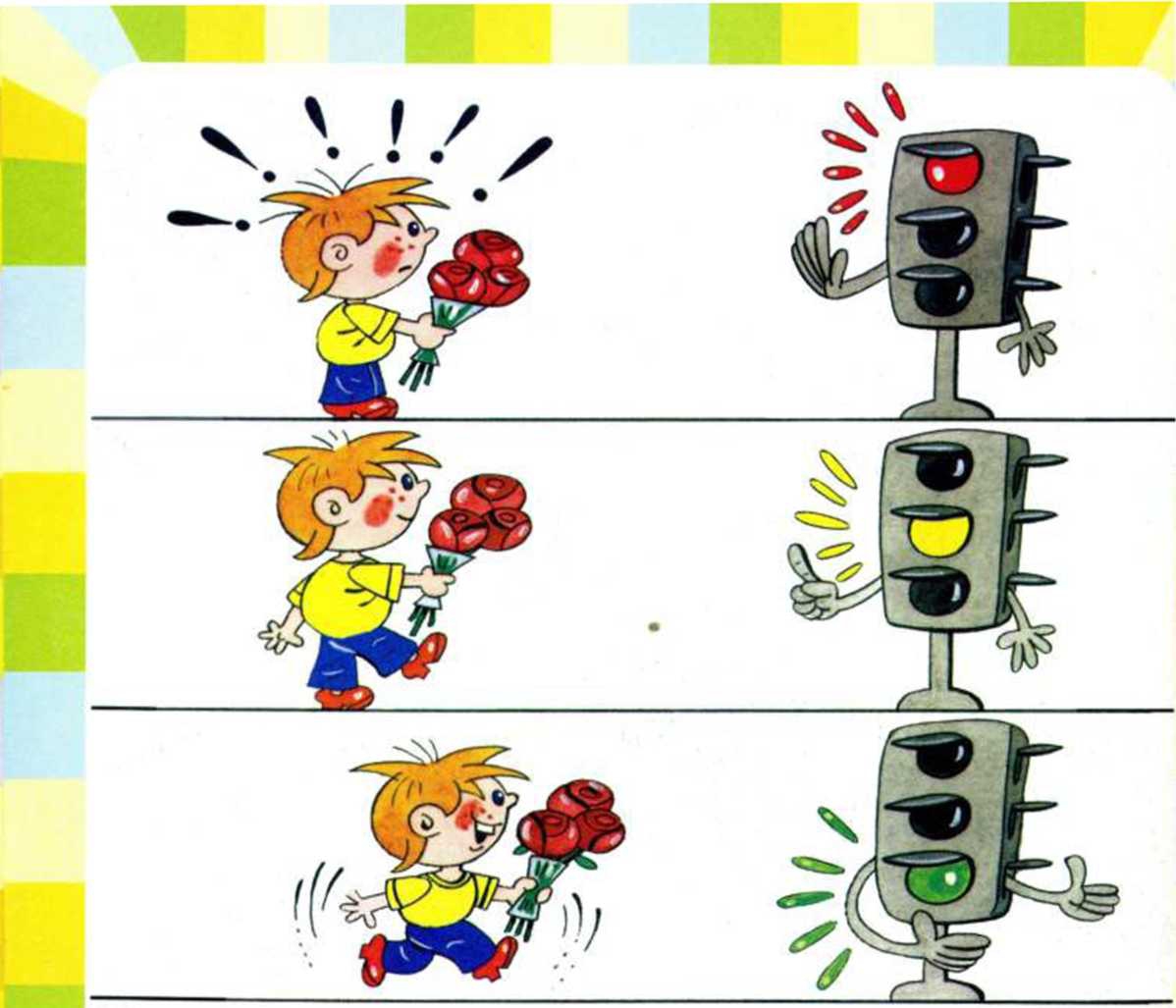 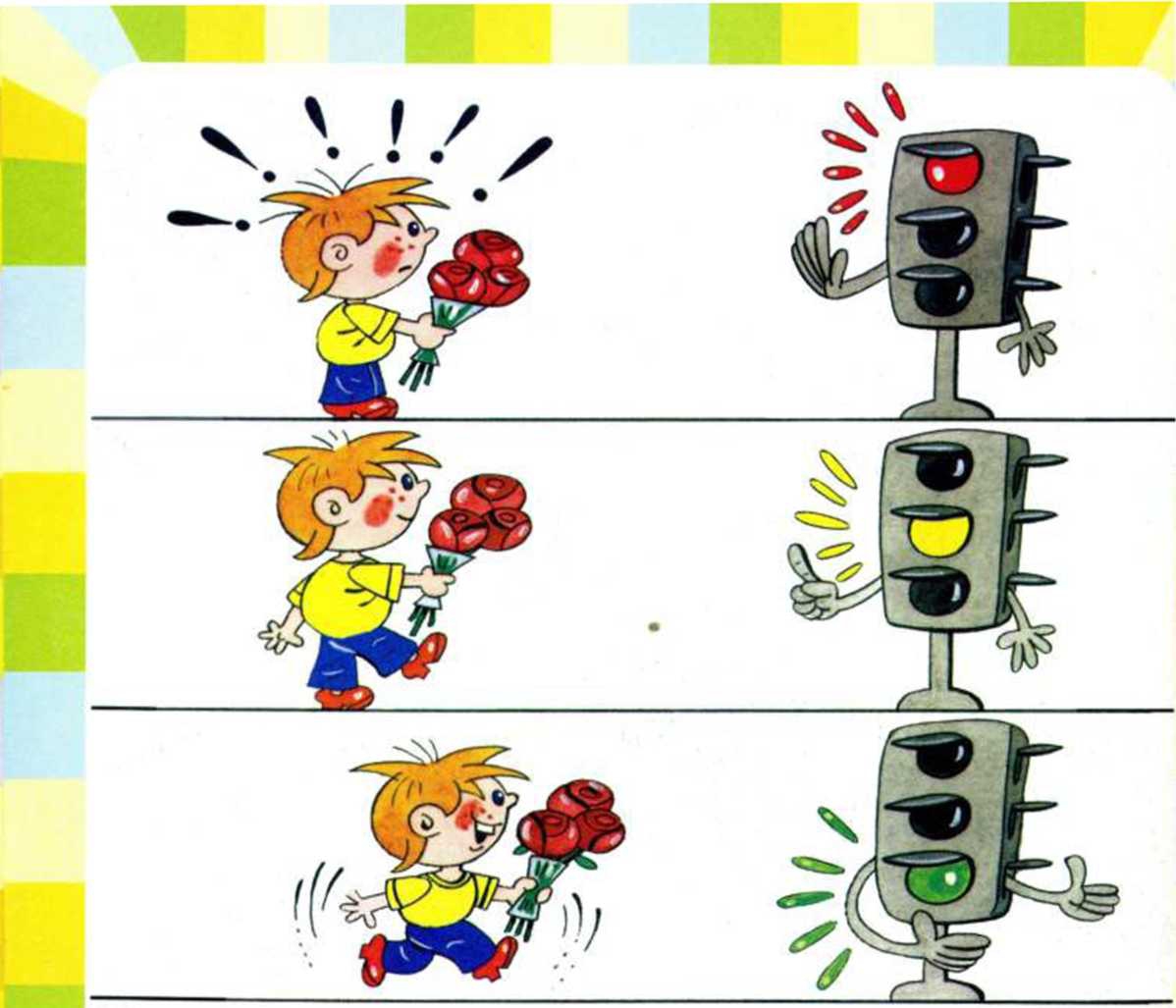 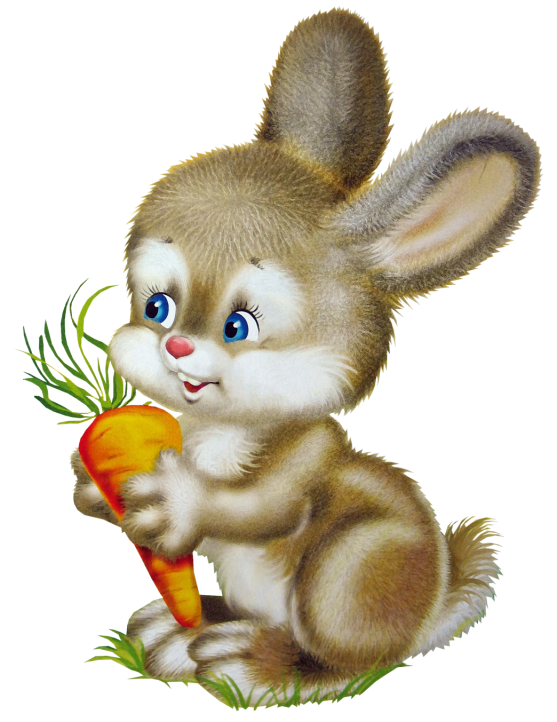 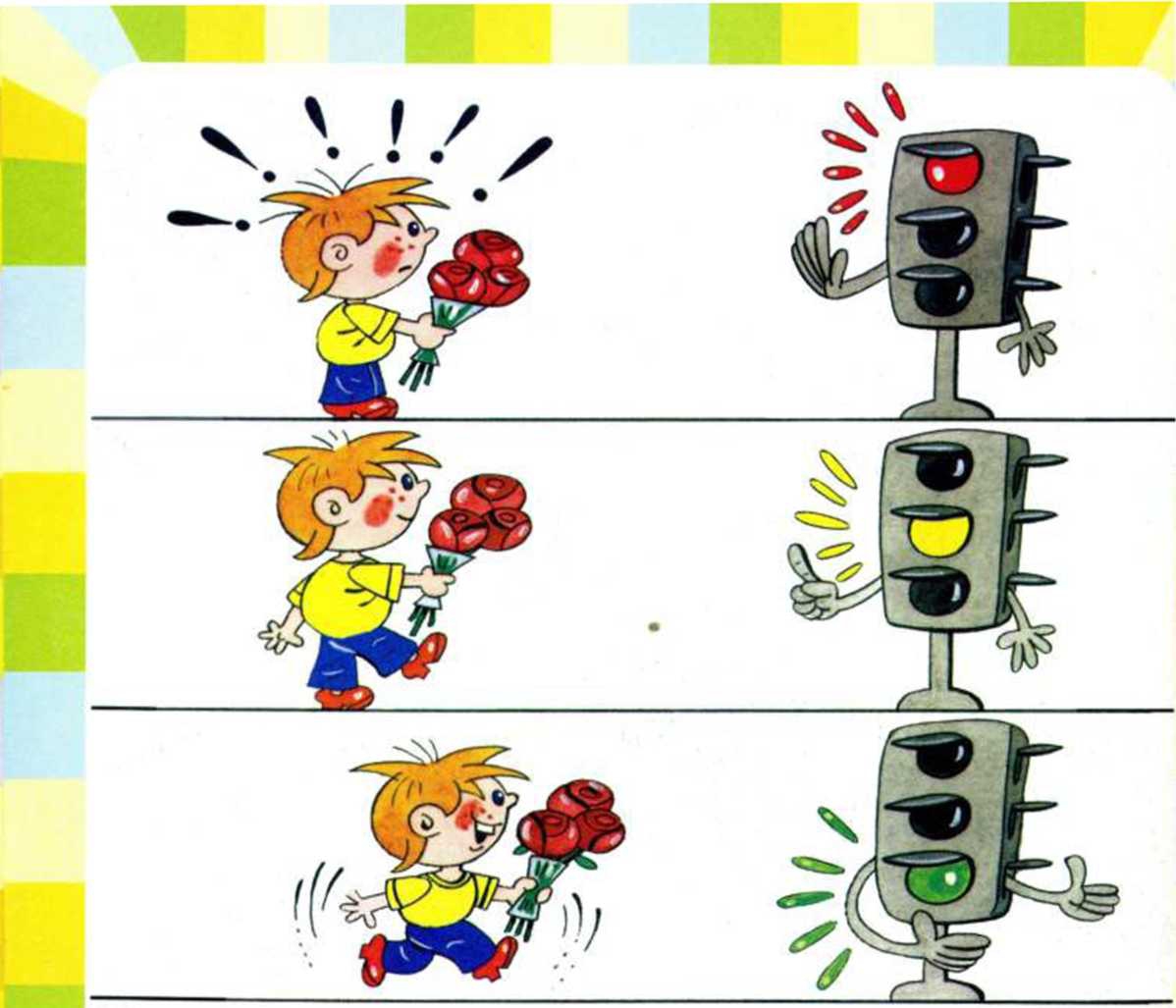 Одинцова Наталья Викторовна
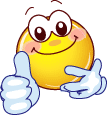 Одинцова Наталья Викторовна
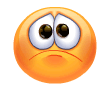 Одинцова Наталья Викторовна
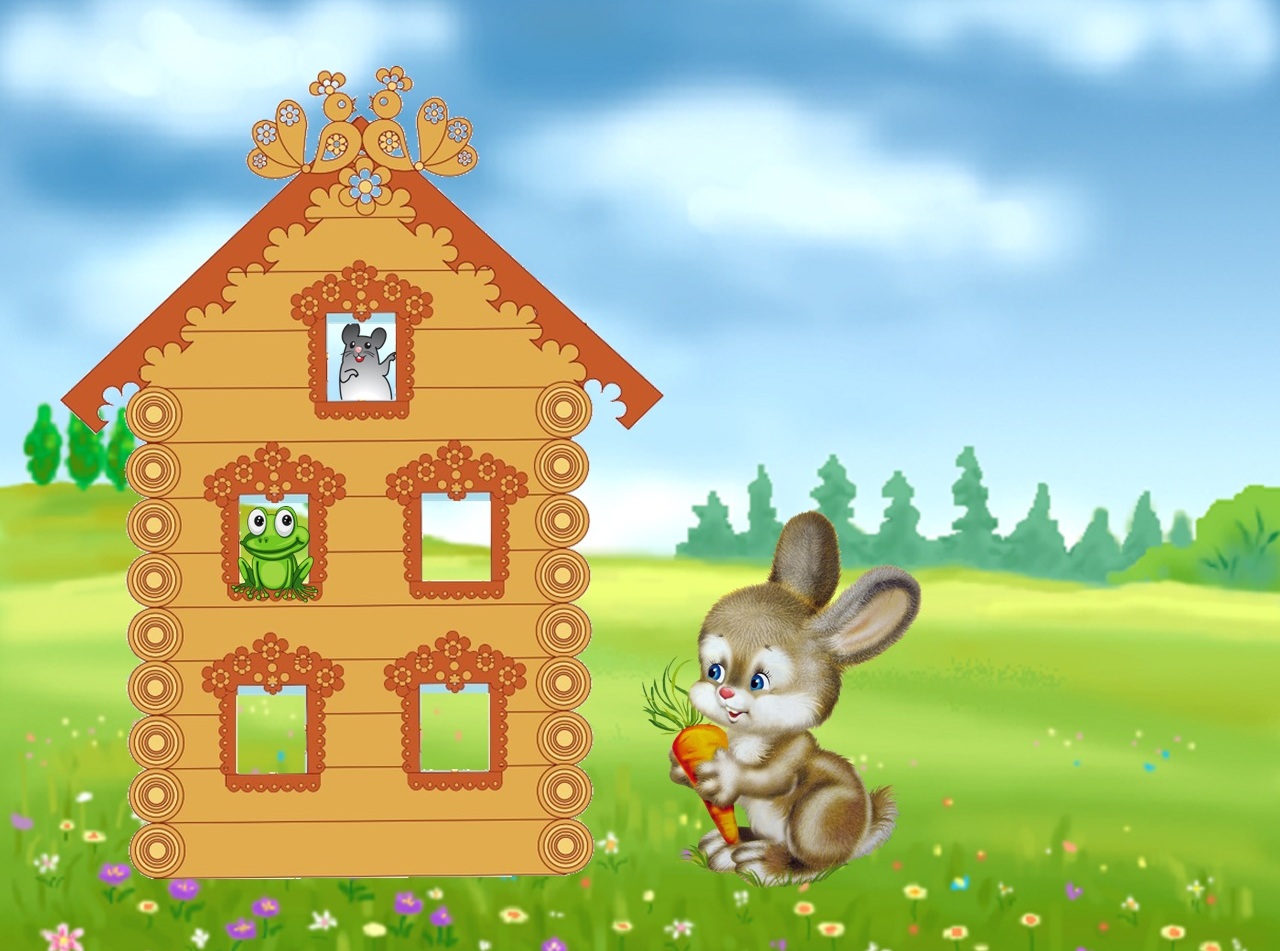 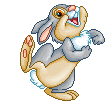 Одинцова Наталья Викторовна
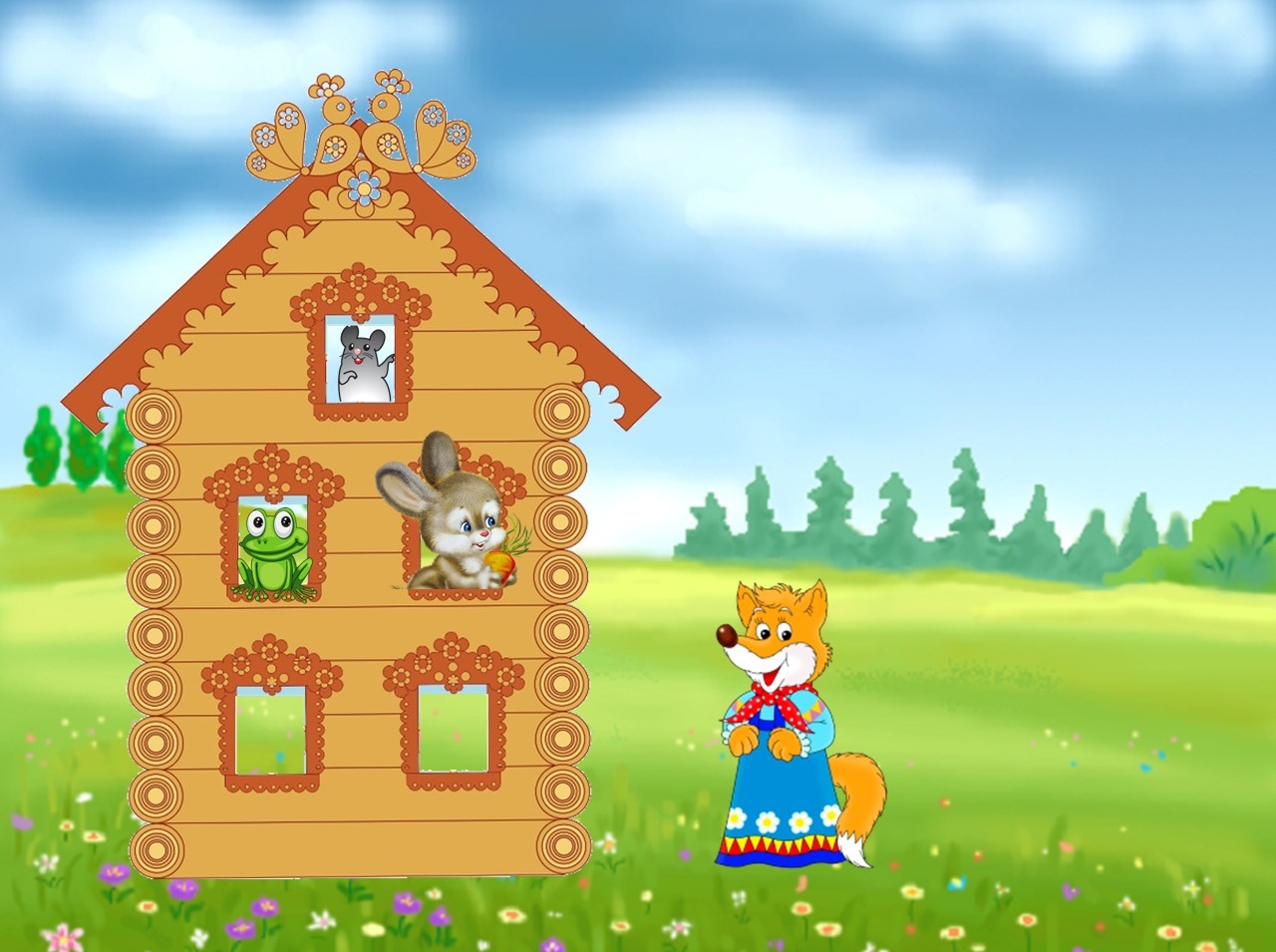 Одинцова Наталья Викторовна
НАЗОВИ, ЧТО ЭТО?
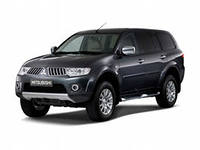 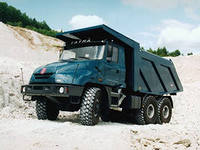 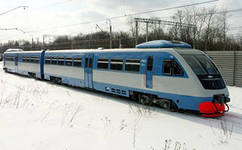 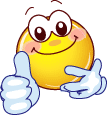 Одинцова Наталья Викторовна
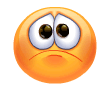 Одинцова Наталья Викторовна
НАЗОВИ, ЧТО ЭТО?
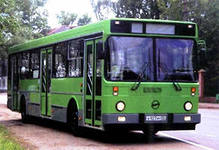 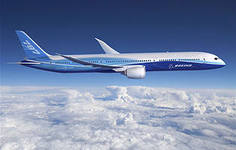 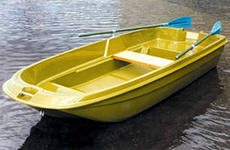 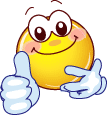 Одинцова Наталья Викторовна
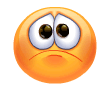 Одинцова Наталья Викторовна
НАЗОВИ, ЧТО ЭТО?
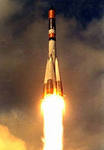 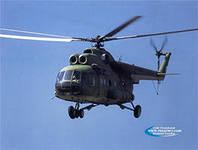 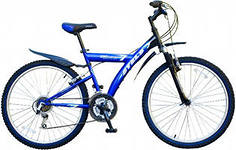 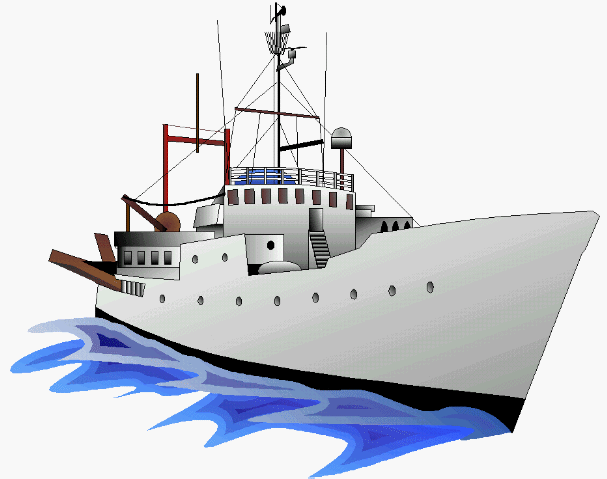 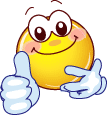 Одинцова Наталья Викторовна
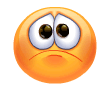 Одинцова Наталья Викторовна
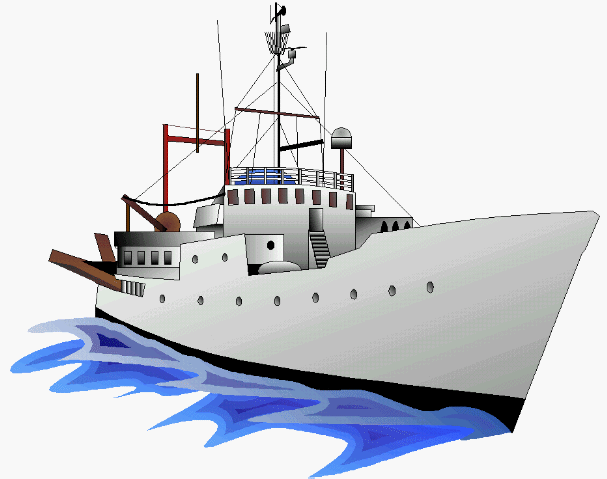 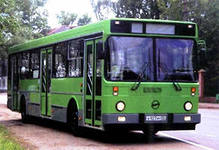 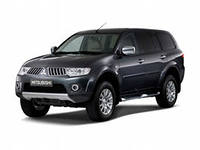 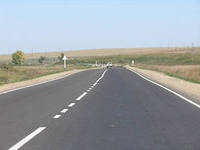 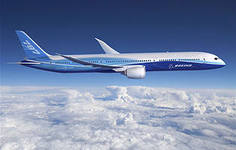 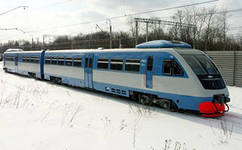 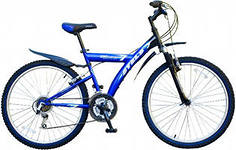 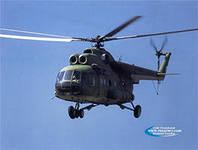 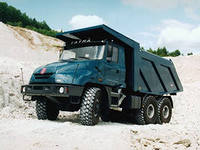 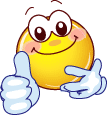 Одинцова Наталья Викторовна
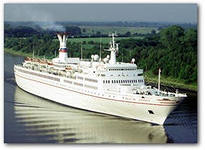 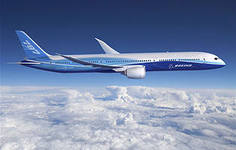 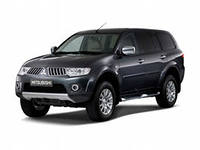 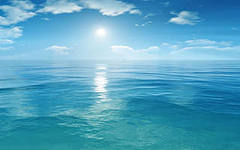 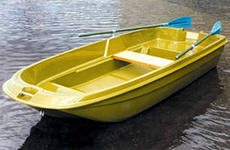 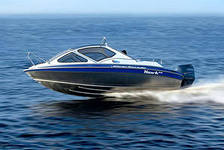 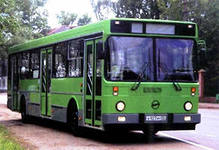 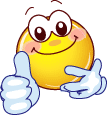 Одинцова Наталья Викторовна
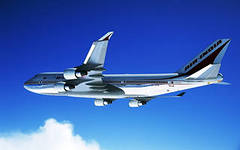 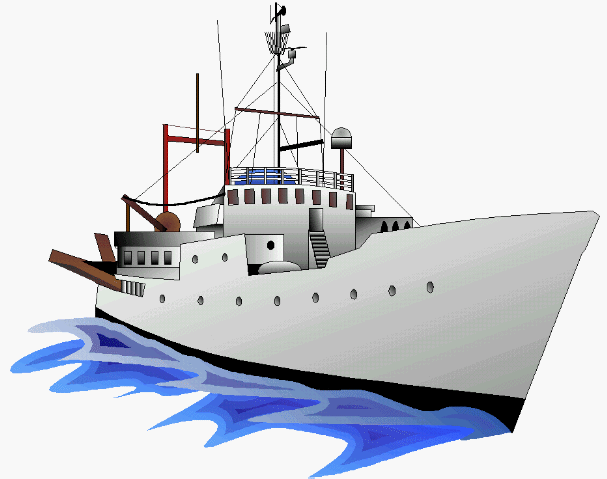 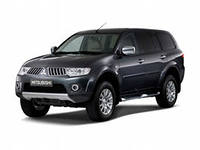 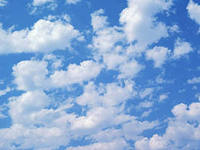 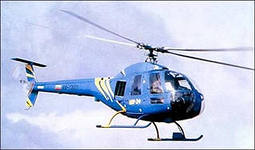 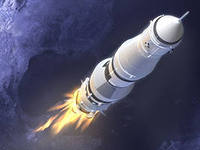 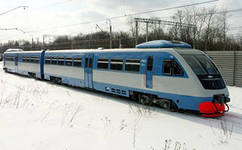 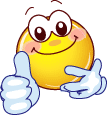 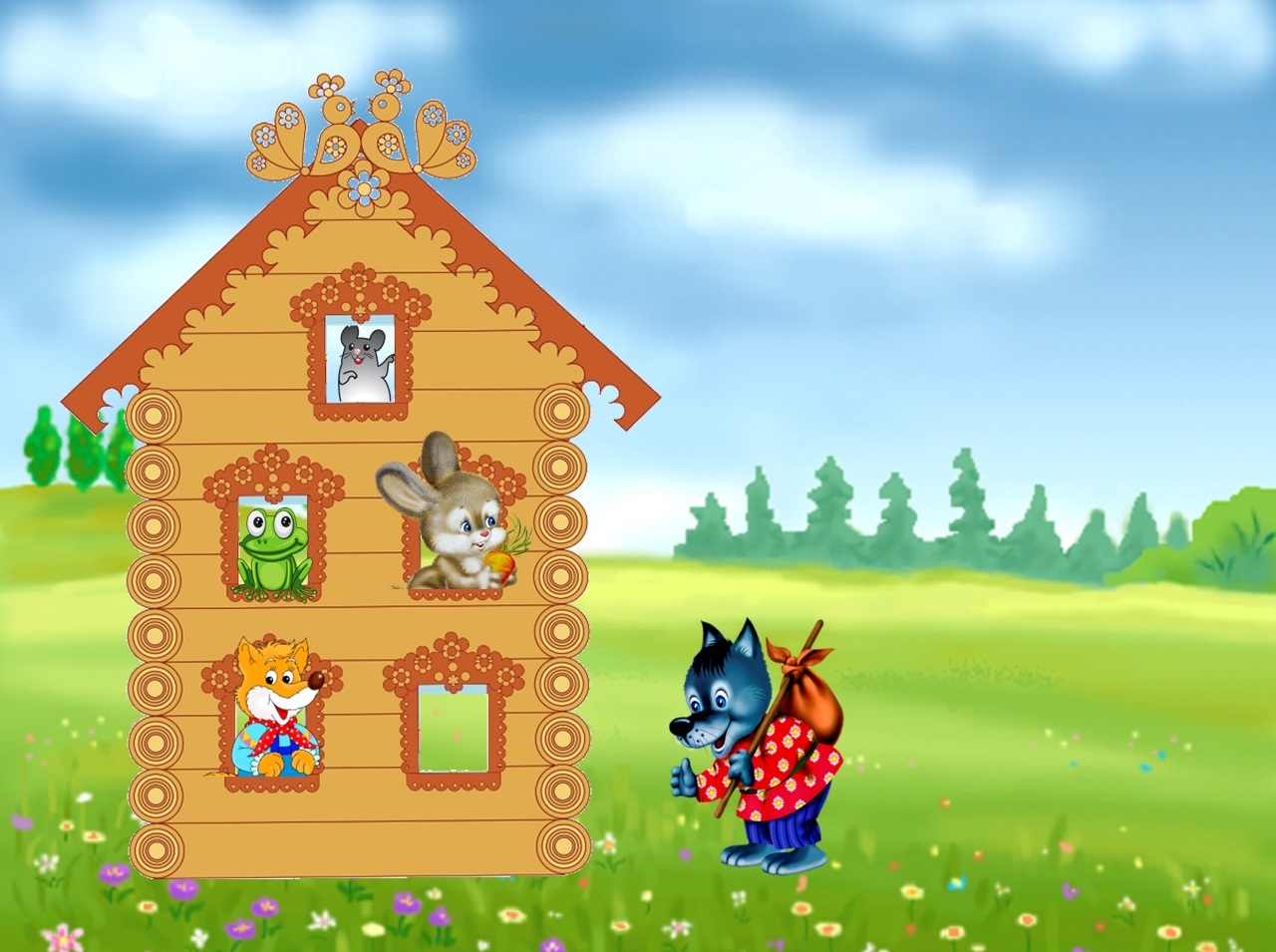 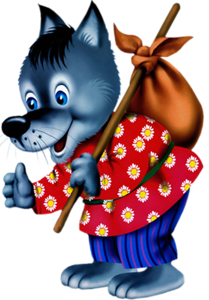 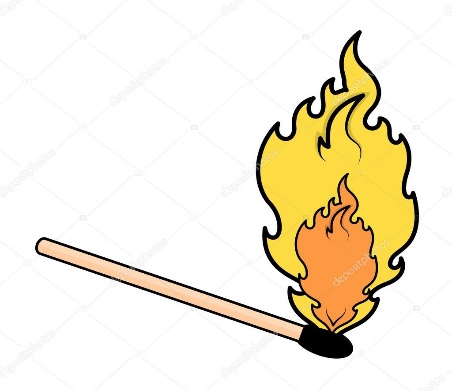 Одинцова Наталья Викторовна
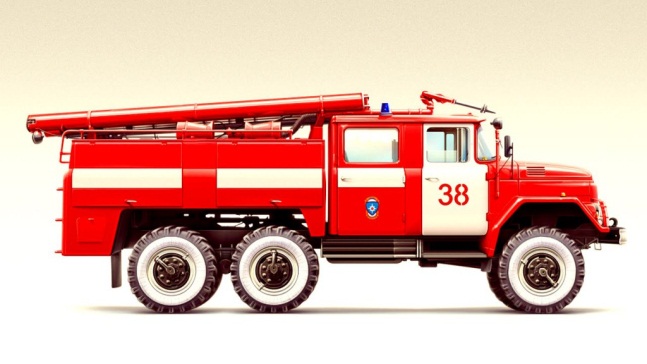 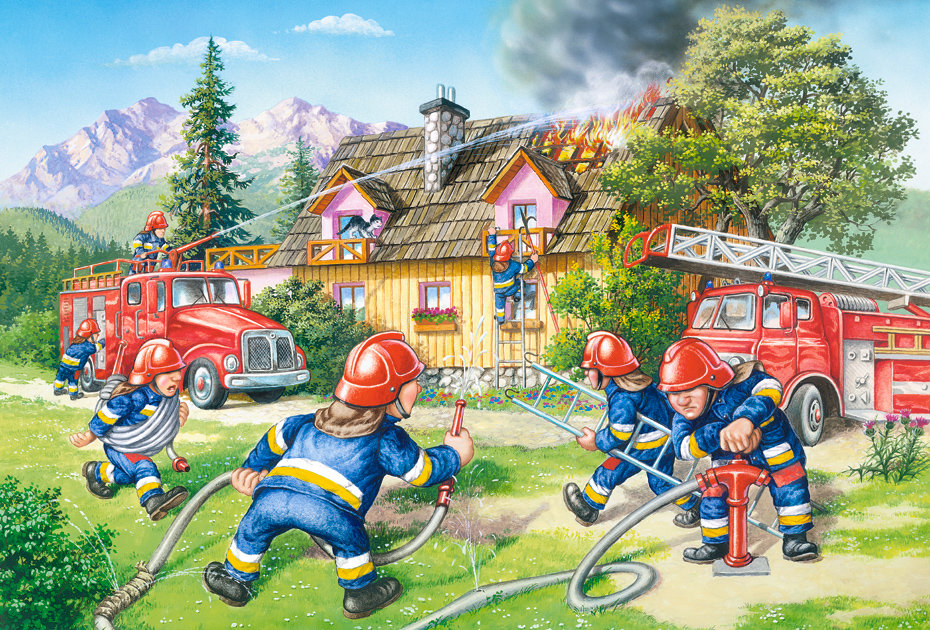 Одинцова Наталья Викторовна
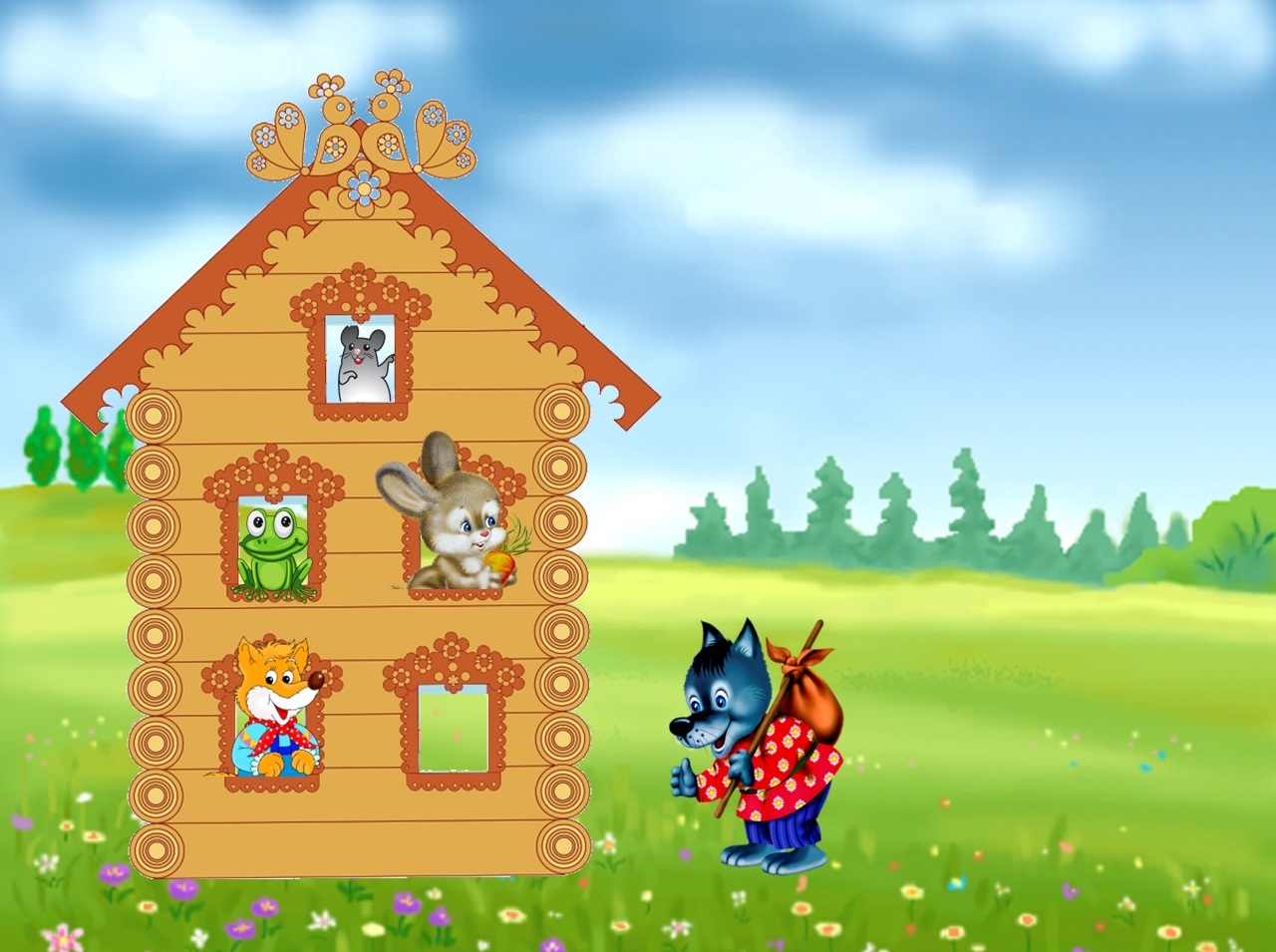 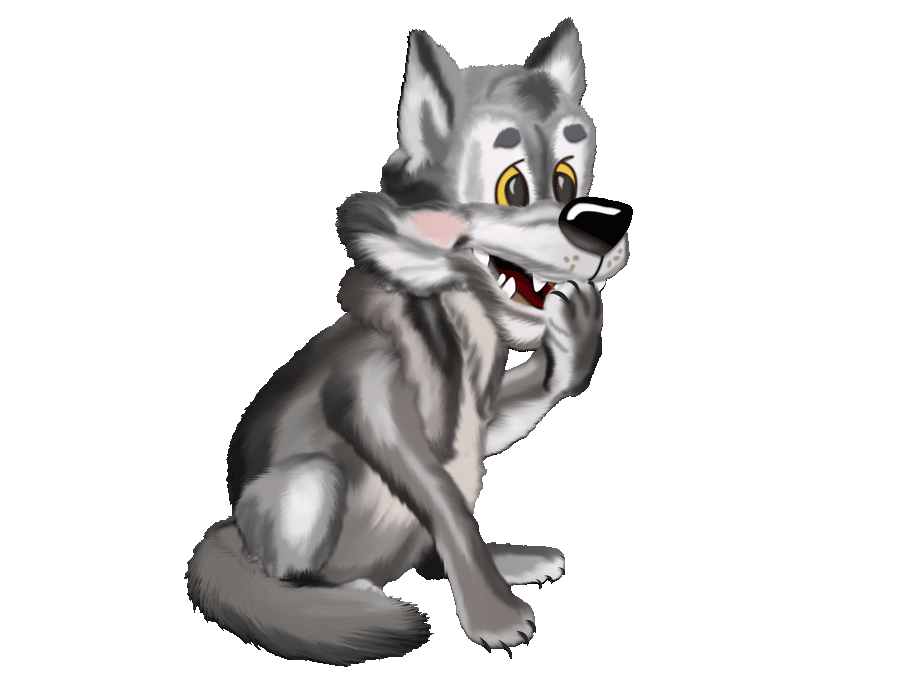 Одинцова Наталья Викторовна
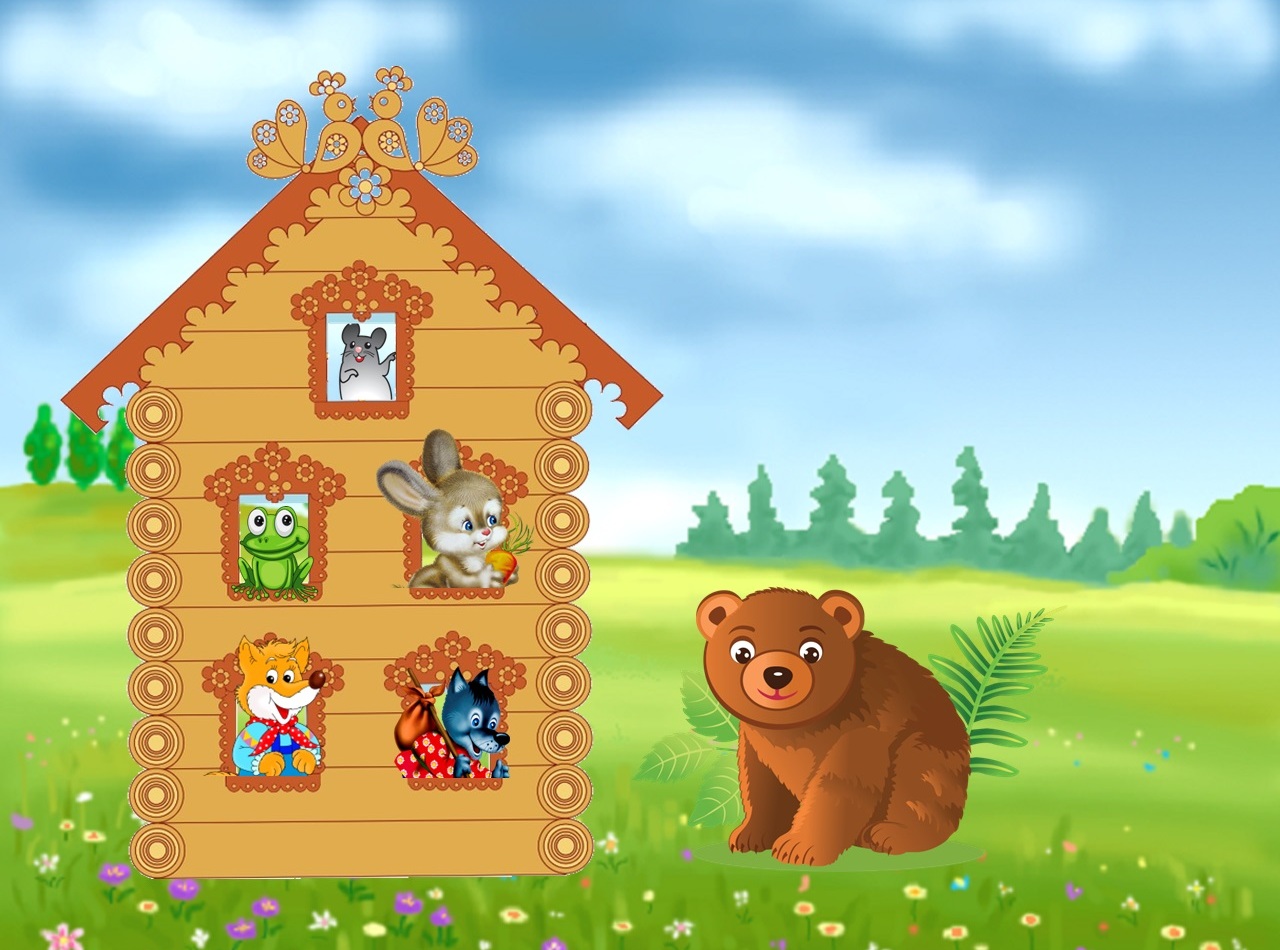 Одинцова Наталья Викторовна
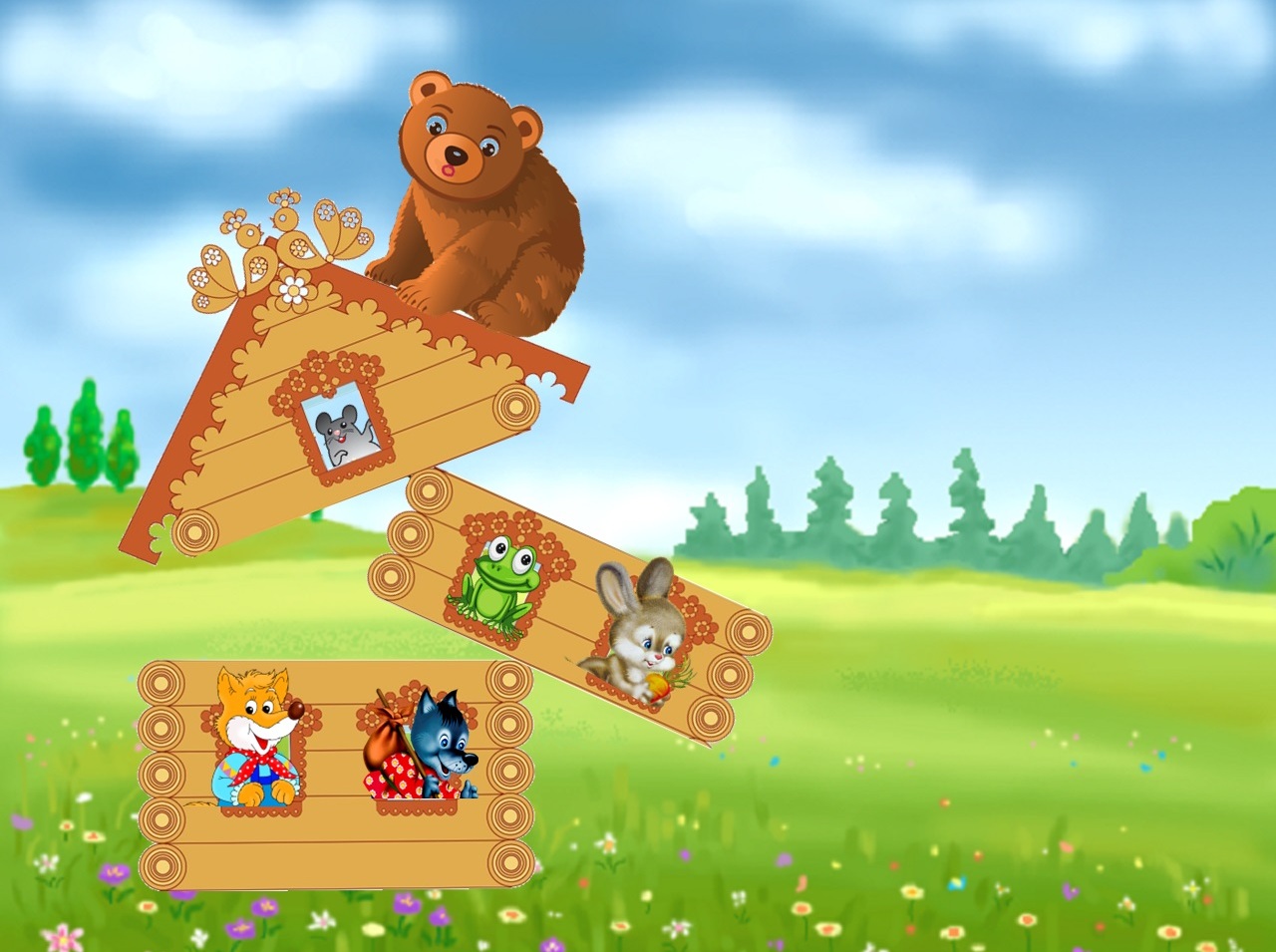 Одинцова Наталья Викторовна
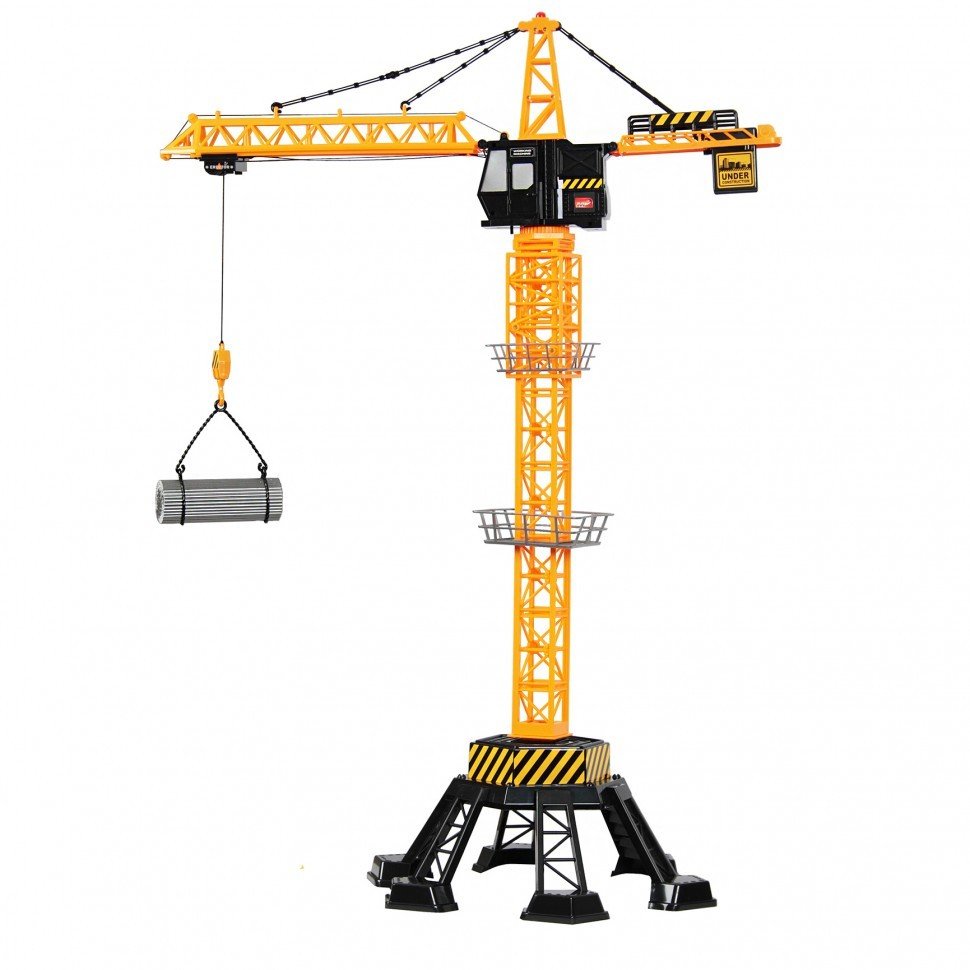 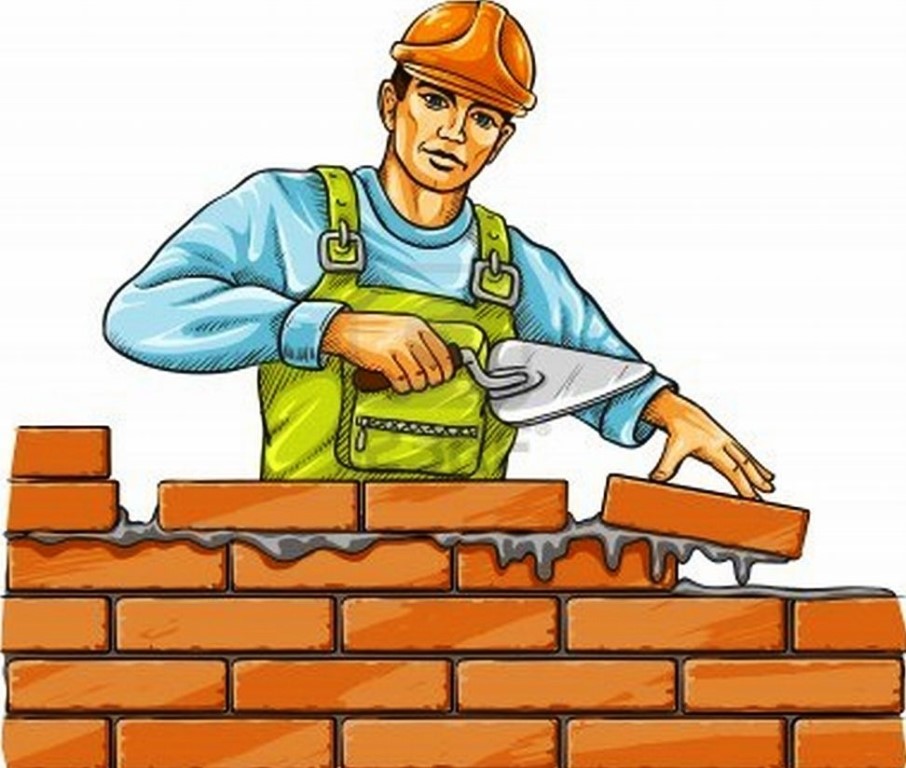 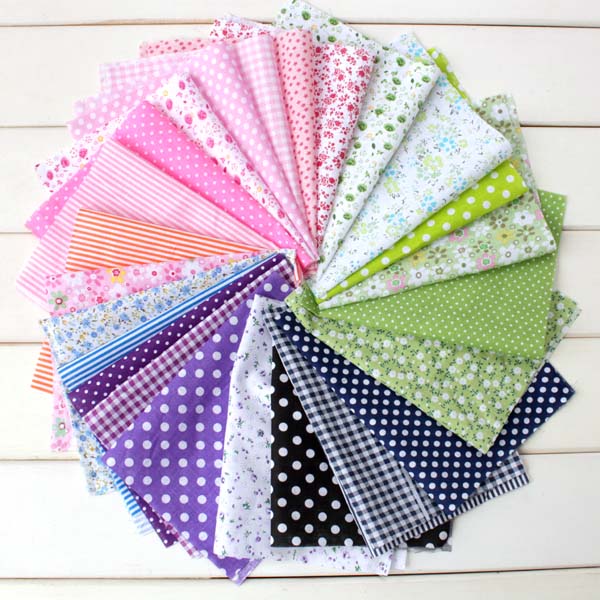 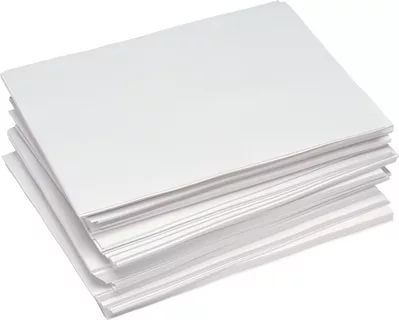 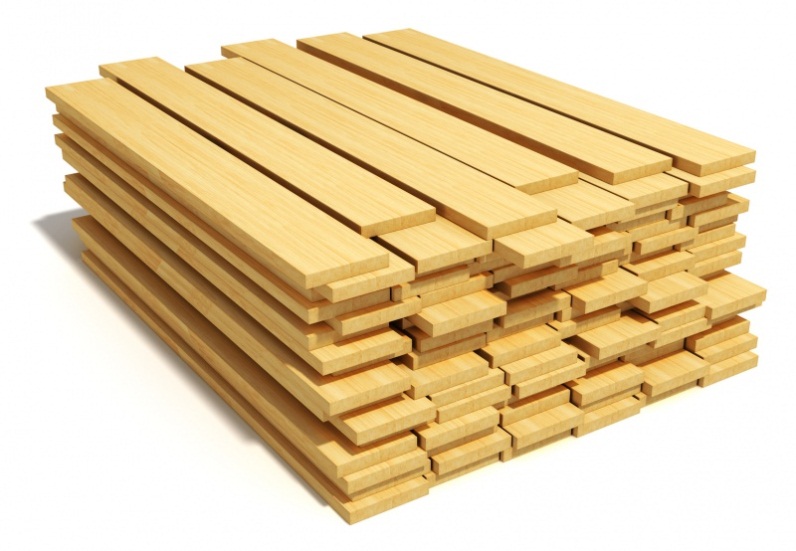 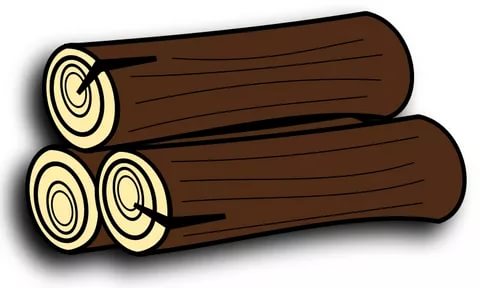 Одинцова Наталья Викторовна
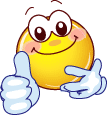 Одинцова Наталья Викторовна
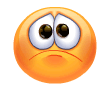 Одинцова Наталья Викторовна
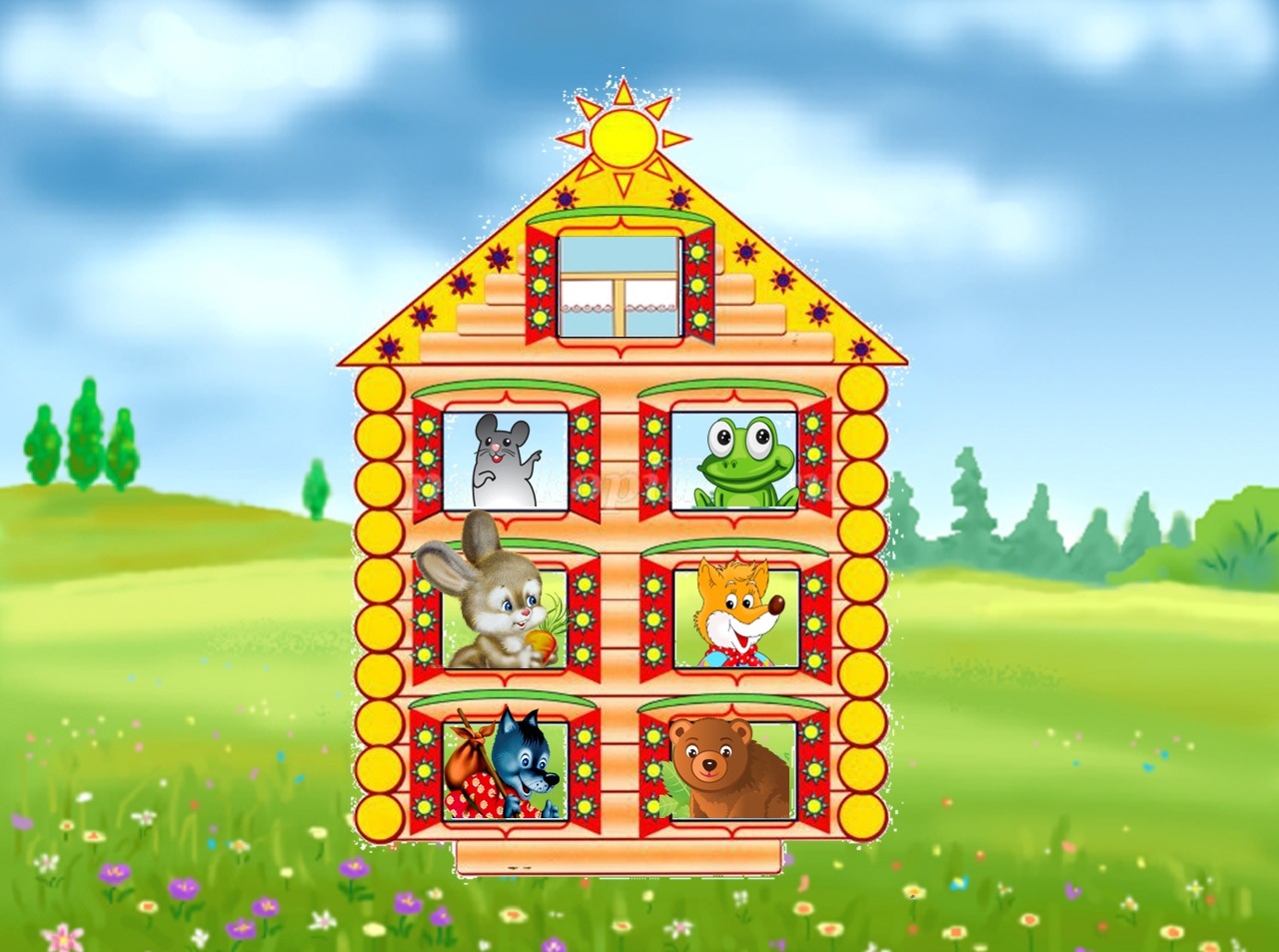 Одинцова Наталья Викторовна